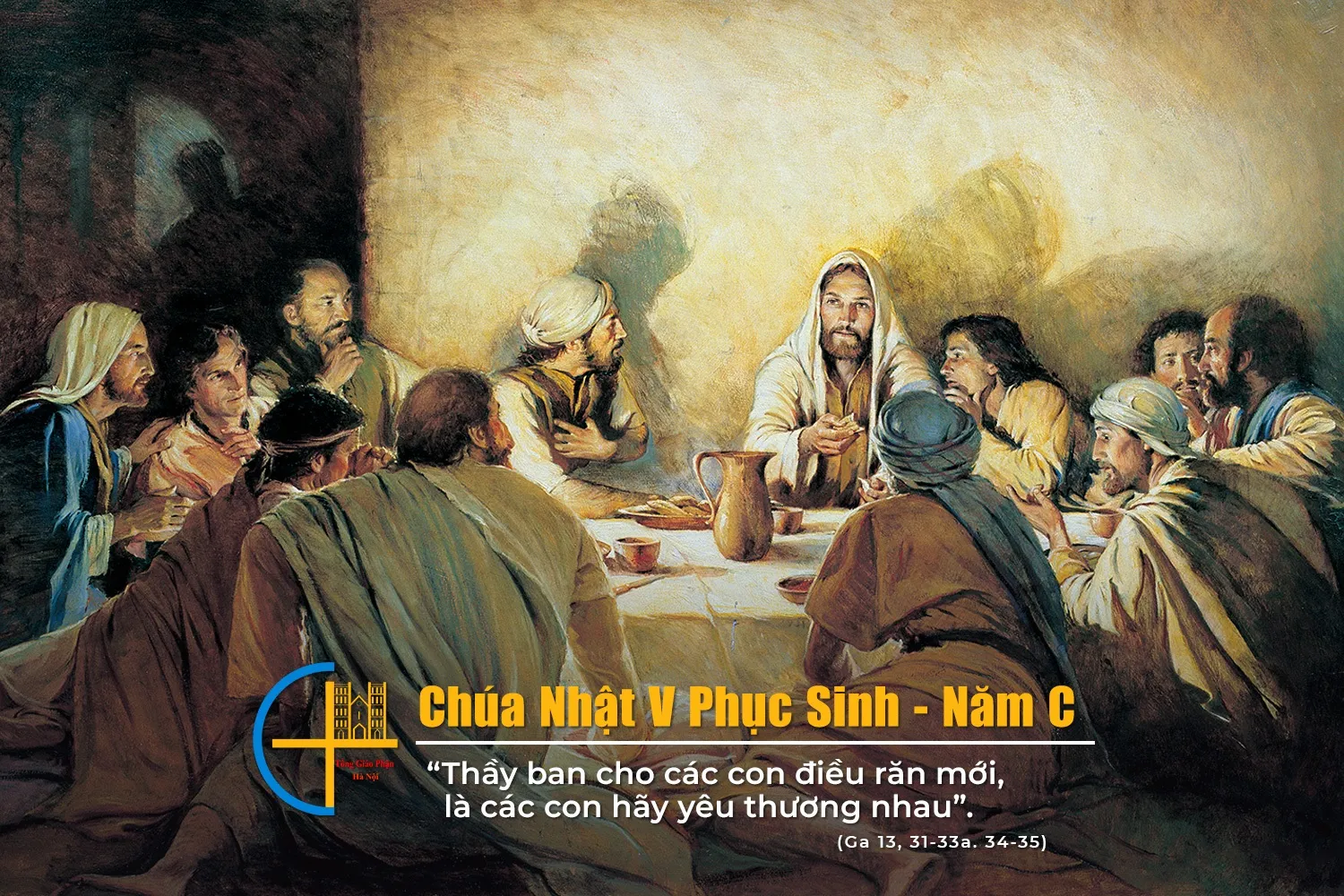 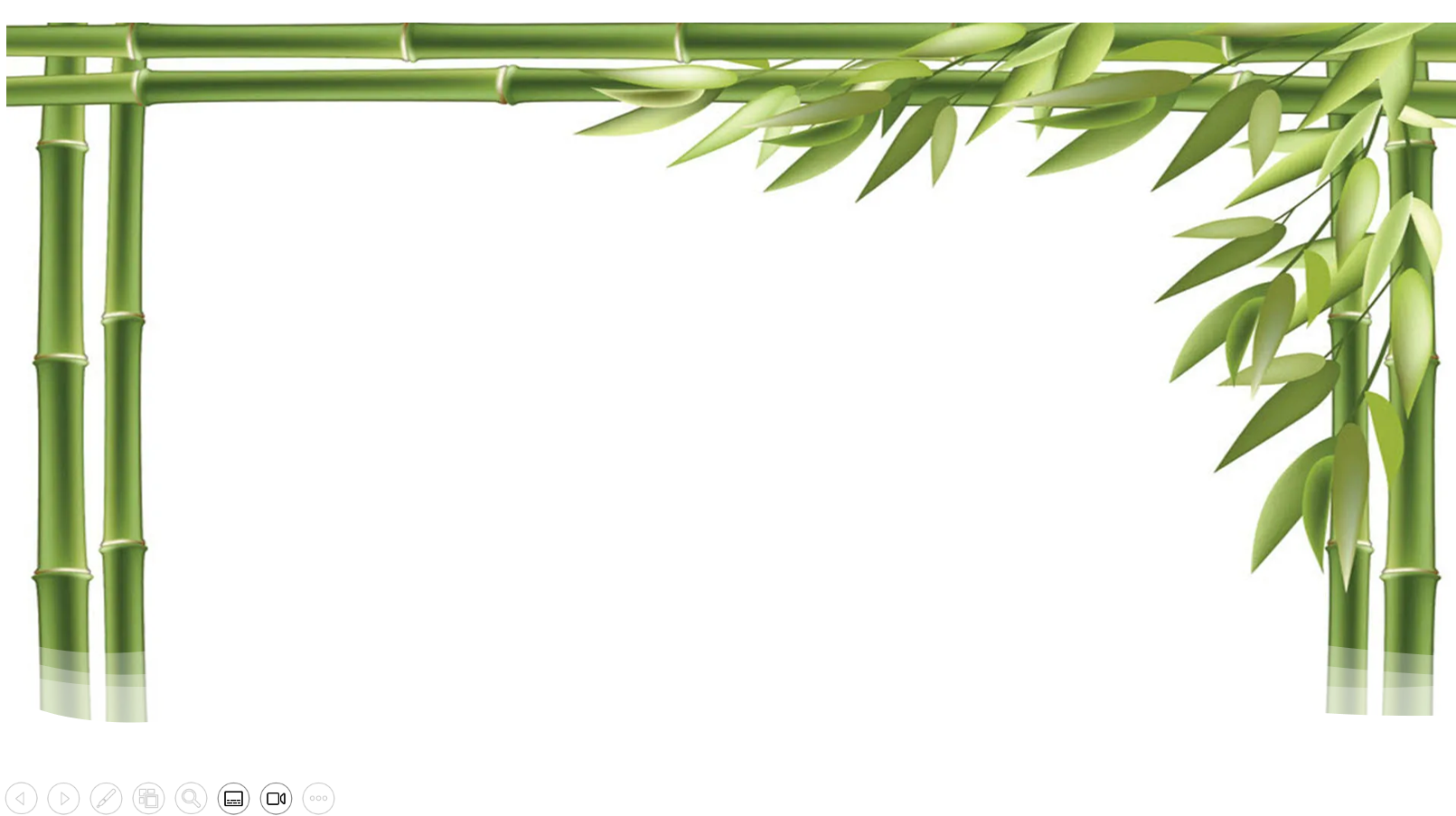 HOAN CA PHỤC SINH
Lm Nguyễn Duy
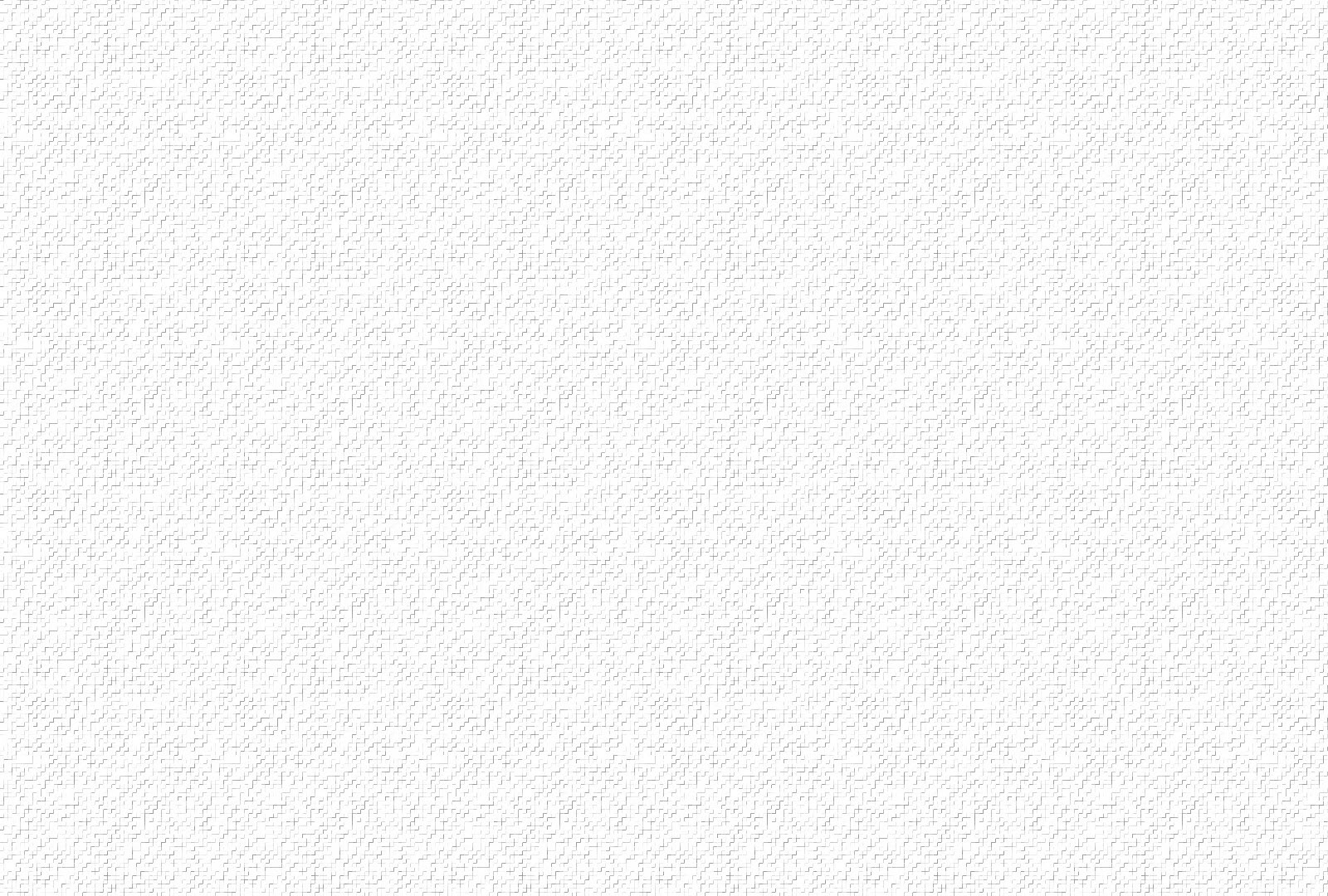 ĐK: Chúa đã sống lại thật rồi. Chúa đã sống lại thật rồi người ơi vui lên tiếng ca. Chúa đã sống lại thật rồi. Chúa chiến thắng tử thần rồi đem nguồn hạnh phúc khắp nơi
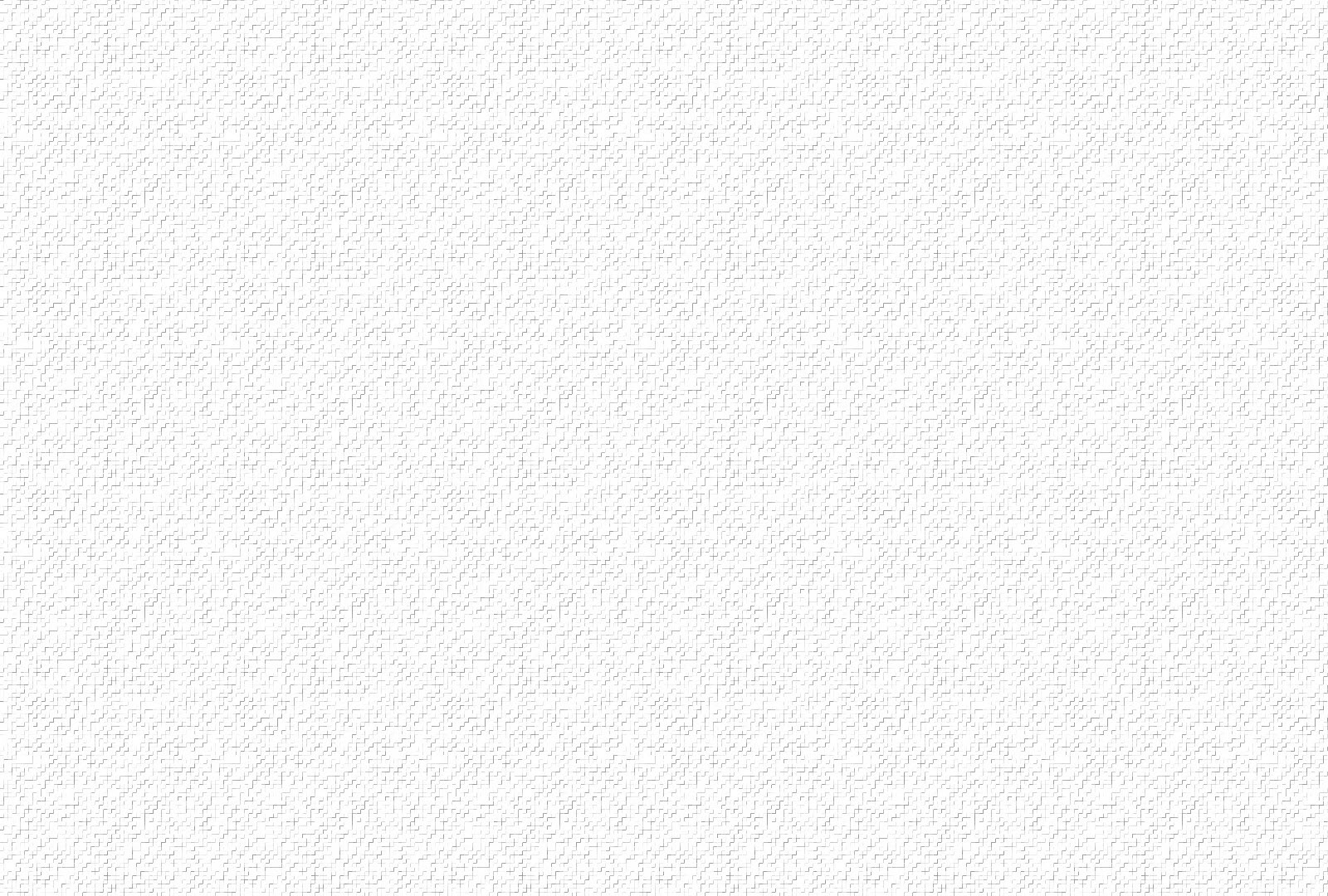 1. Vì đêm qua đã tàn rồi, giờ vinh quang Chúa rạng ngời, ngày tươi lên ánh vui. Hồng ân Thiên Chúa tuyệt vời, Ngài ban cho khắp trần đời, ừng hát lên người ơi.
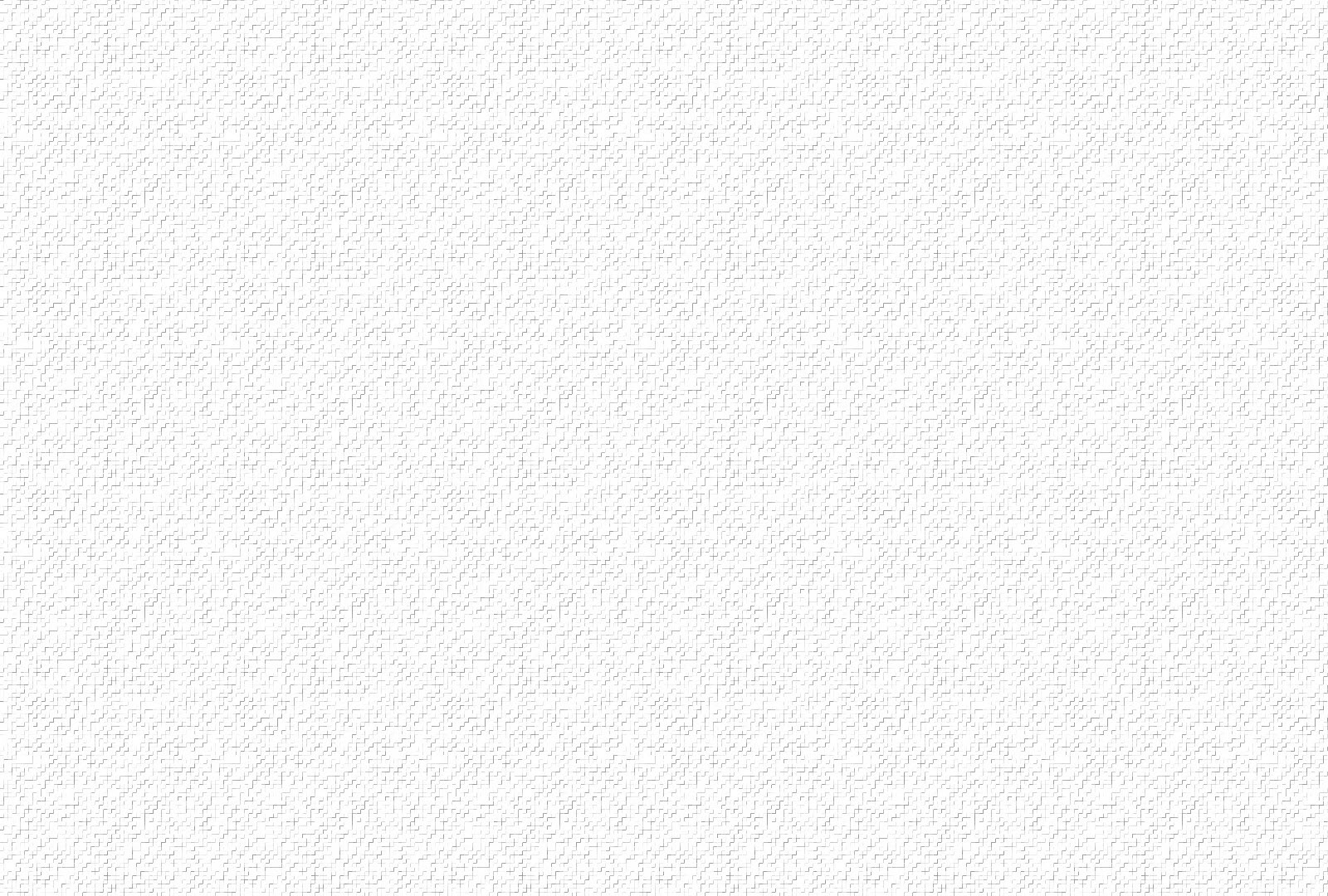 ĐK: Chúa đã sống lại thật rồi. Chúa đã sống lại thật rồi người ơi vui lên tiếng ca. Chúa đã sống lại thật rồi. Chúa chiến thắng tử thần rồi đem nguồn hạnh phúc khắp nơi
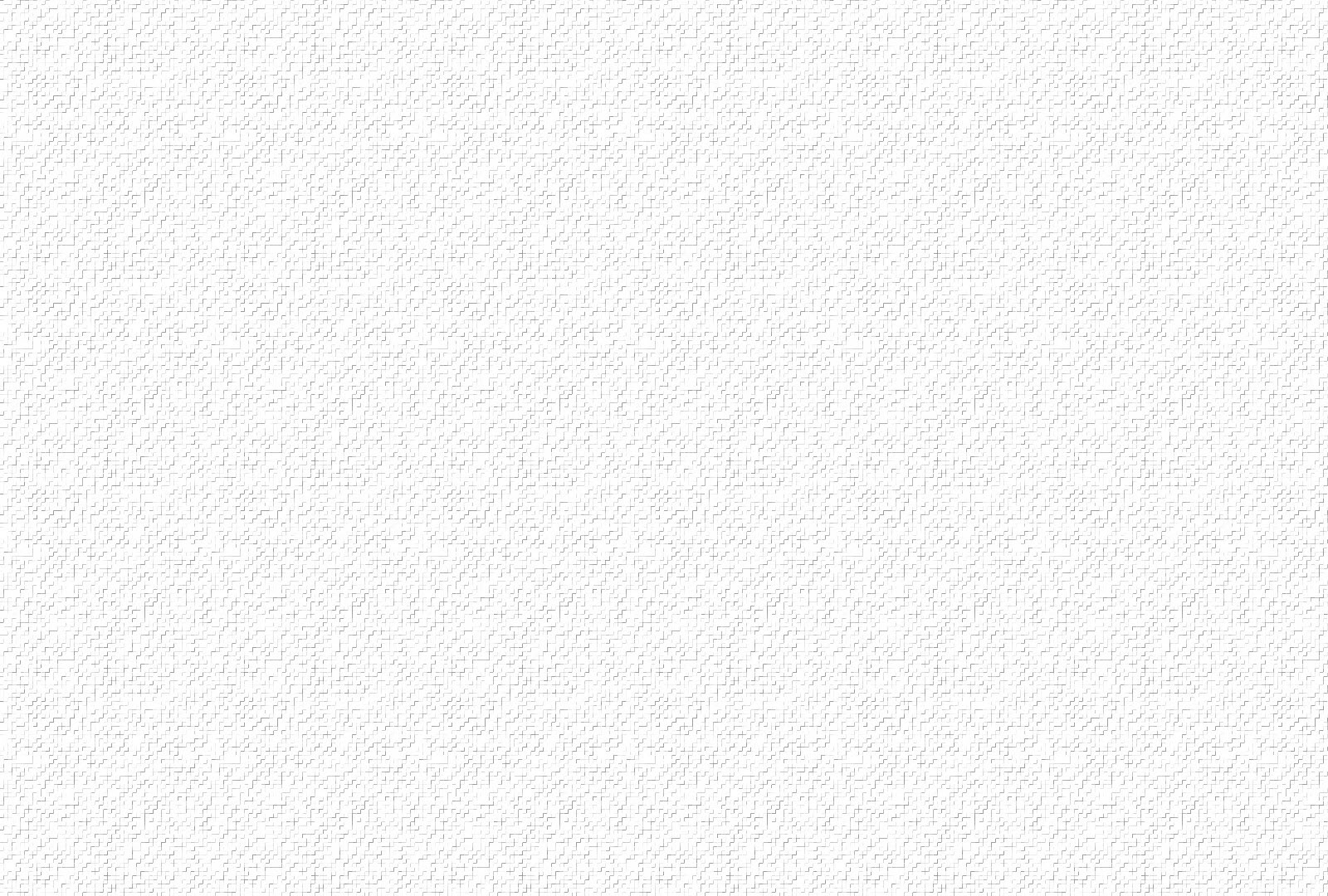 2. Nguồn ân thiêng Chúa dạt dào, tình yêu ôi quá nhiệm mầu, Ngài chịu bao đớn đau. Để cho nhân thế khổ sầu hưởng niềm vui sống ngọt ngào, hạnh phúc mãi ngàn sau.
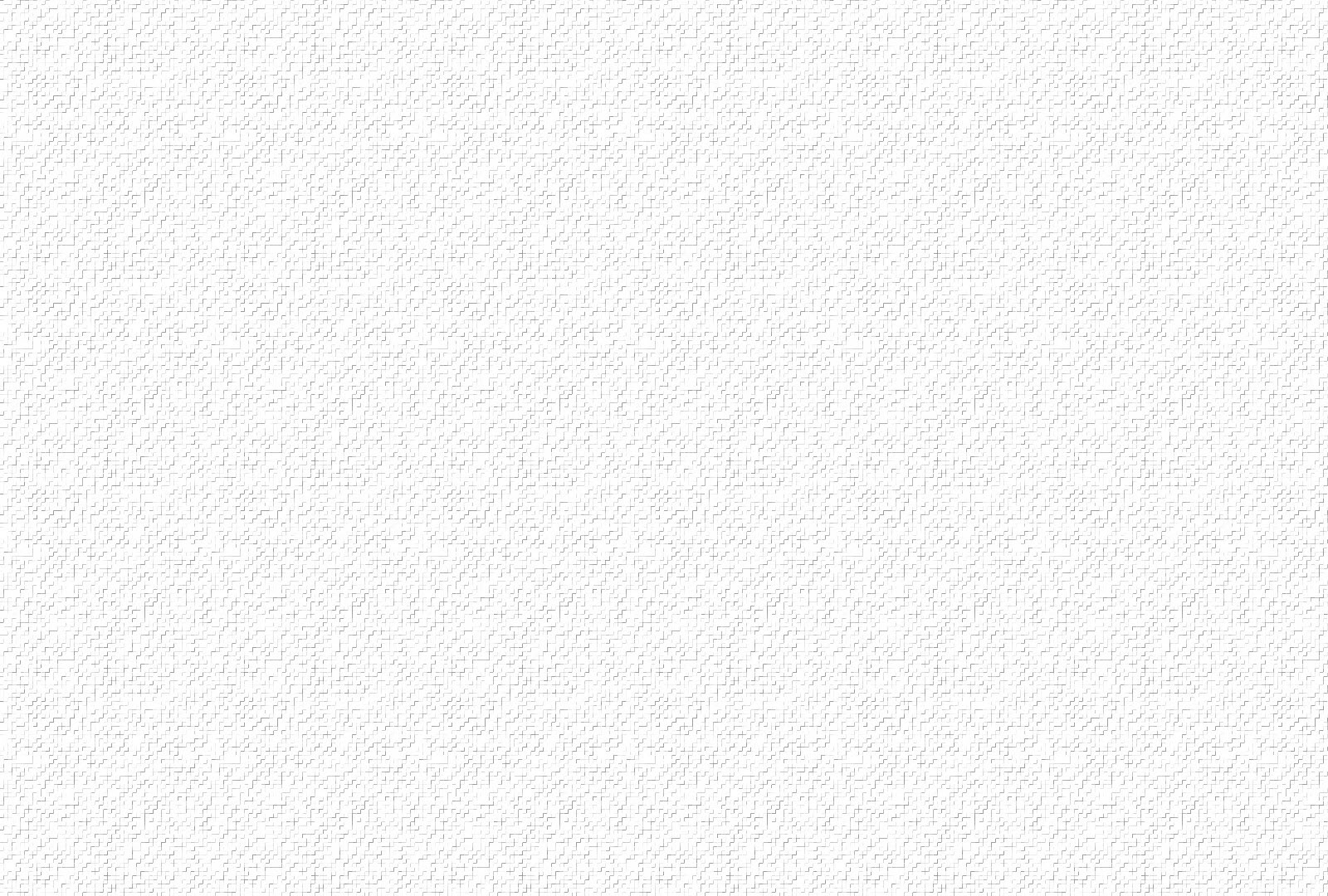 ĐK: Chúa đã sống lại thật rồi. Chúa đã sống lại thật rồi người ơi vui lên tiếng ca. Chúa đã sống lại thật rồi. Chúa chiến thắng tử thần rồi đem nguồn hạnh phúc khắp nơi
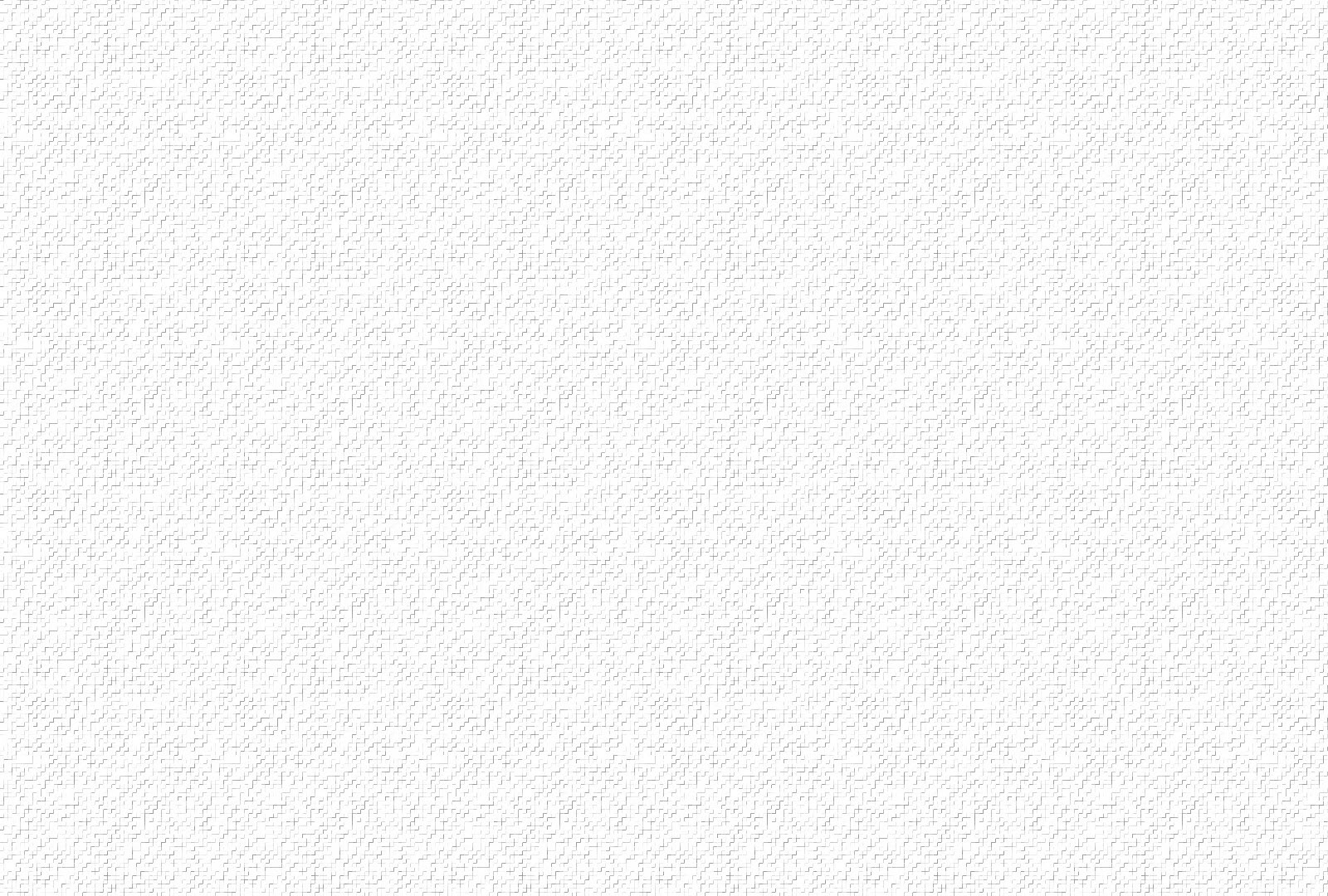 3. Họp nhau đây những đoàn người, từ muôn phương đến mừng Ngài, mừng Chiên con hiển vinh. Lời hoan ca rất đậm tình, đoàn con dâng tấm lòng thành, hòa khúc ca trường sinh.
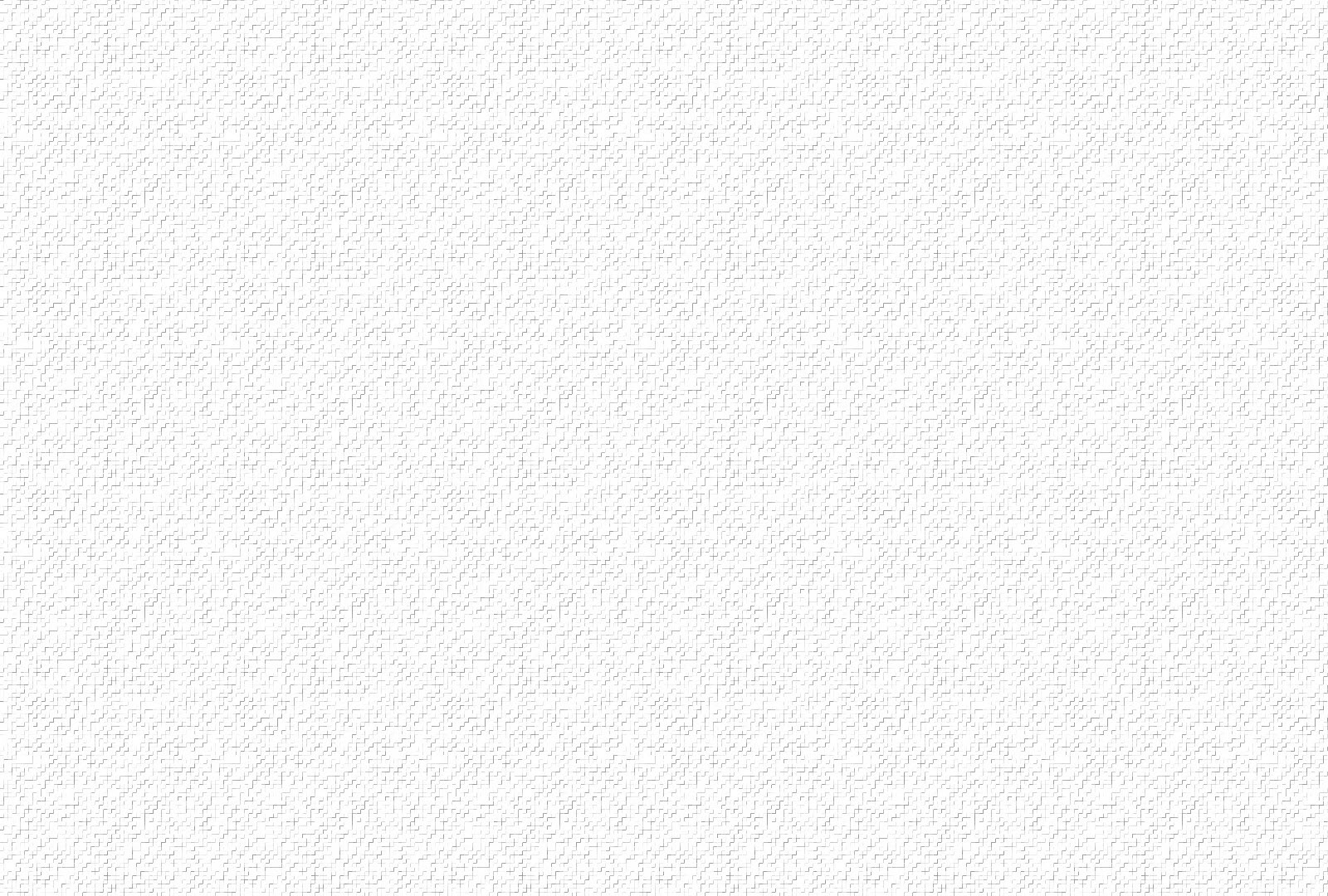 ĐK: Chúa đã sống lại thật rồi. Chúa đã sống lại thật rồi người ơi vui lên tiếng ca. Chúa đã sống lại thật rồi. Chúa chiến thắng tử thần rồi đem nguồn hạnh phúc khắp nơi
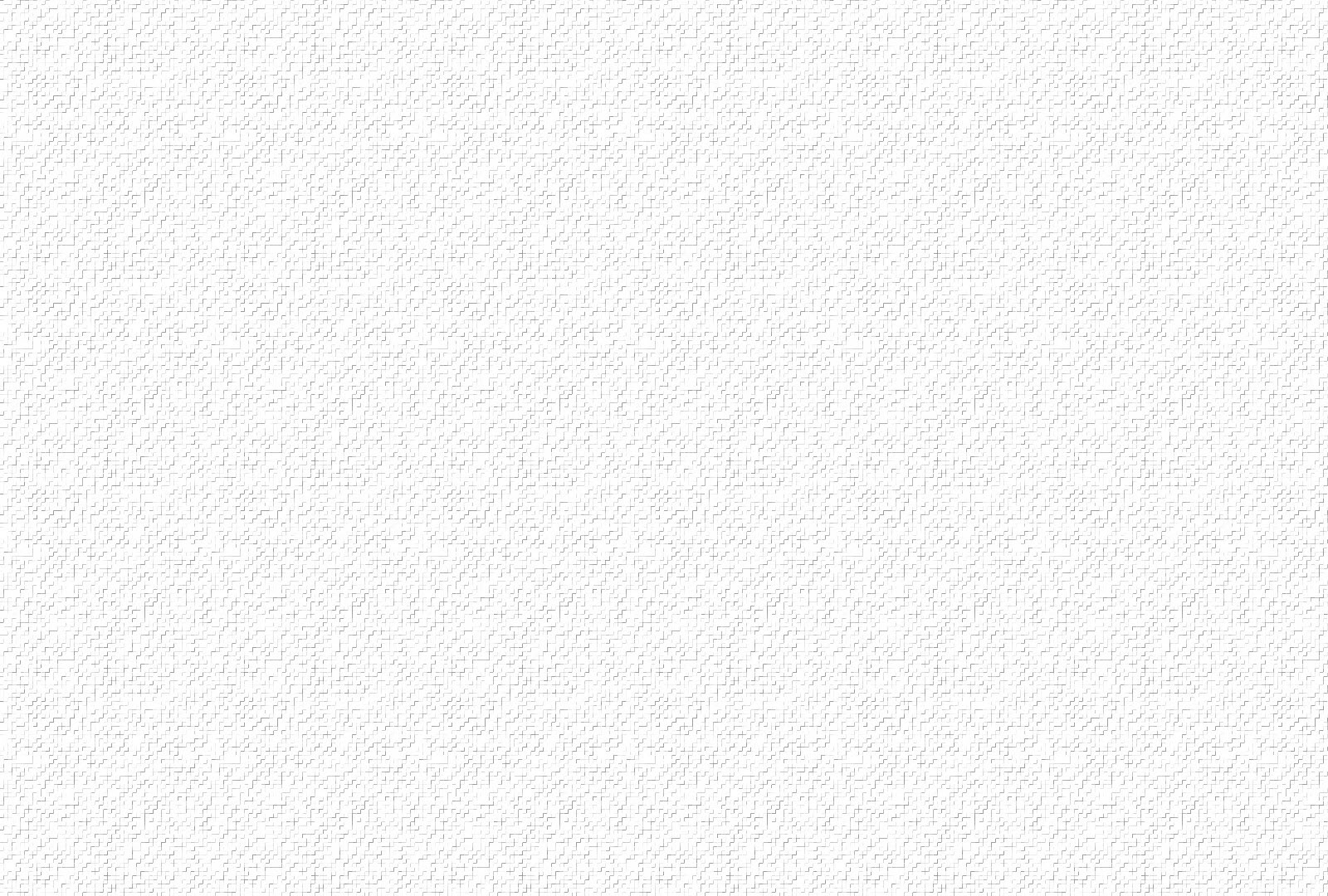 4. Hằng theo chân Chúa mọi ngày, đường thương đau dẫu còn dài nguyện thề đâu dám phai. Vì hy sinh vác thập hình, để mai sau sống trọn tình, cùng Chúa trong hiển vinh
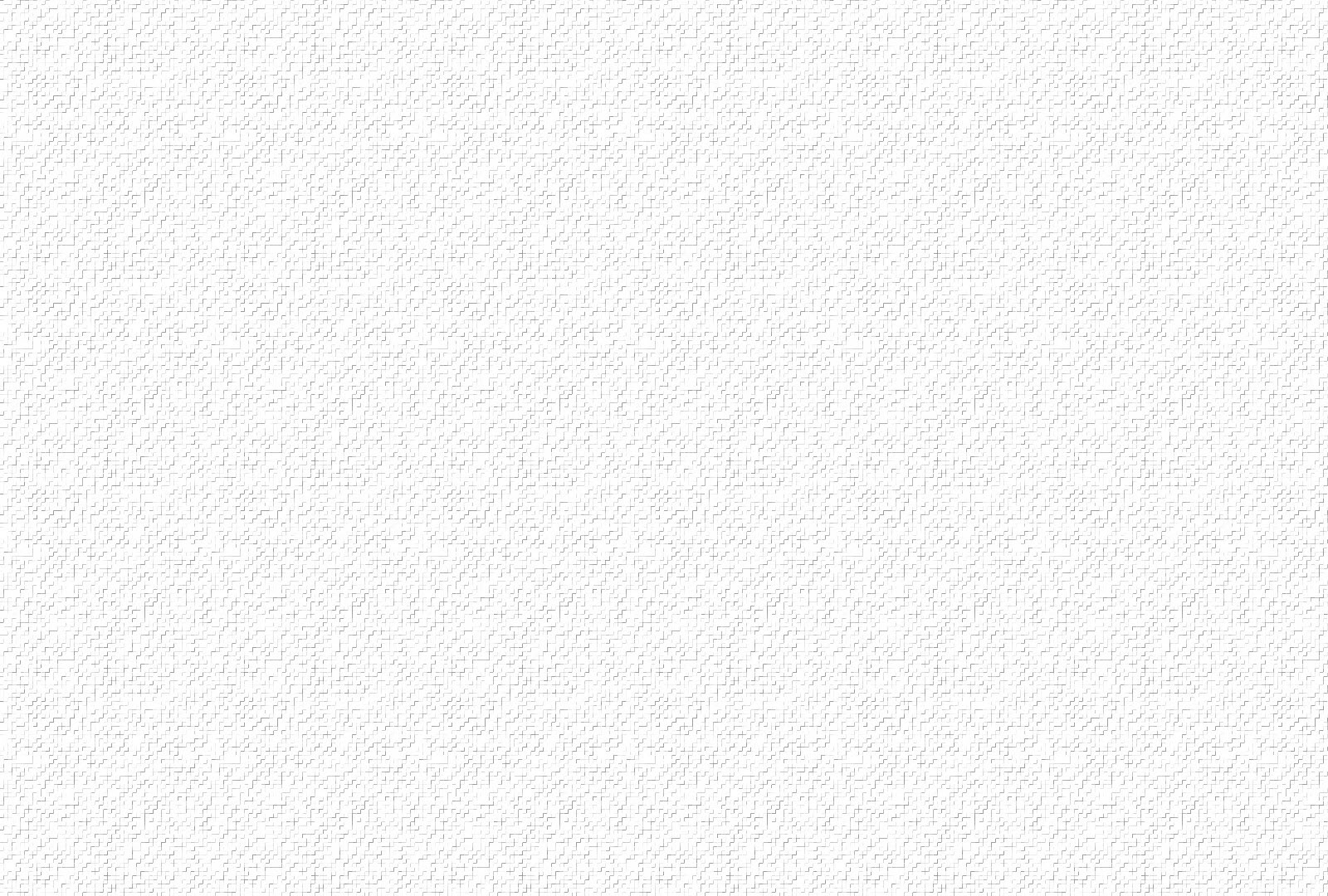 ĐK: Chúa đã sống lại thật rồi. Chúa đã sống lại thật rồi người ơi vui lên tiếng ca. Chúa đã sống lại thật rồi. Chúa chiến thắng tử thần rồi đem nguồn hạnh phúc khắp nơi
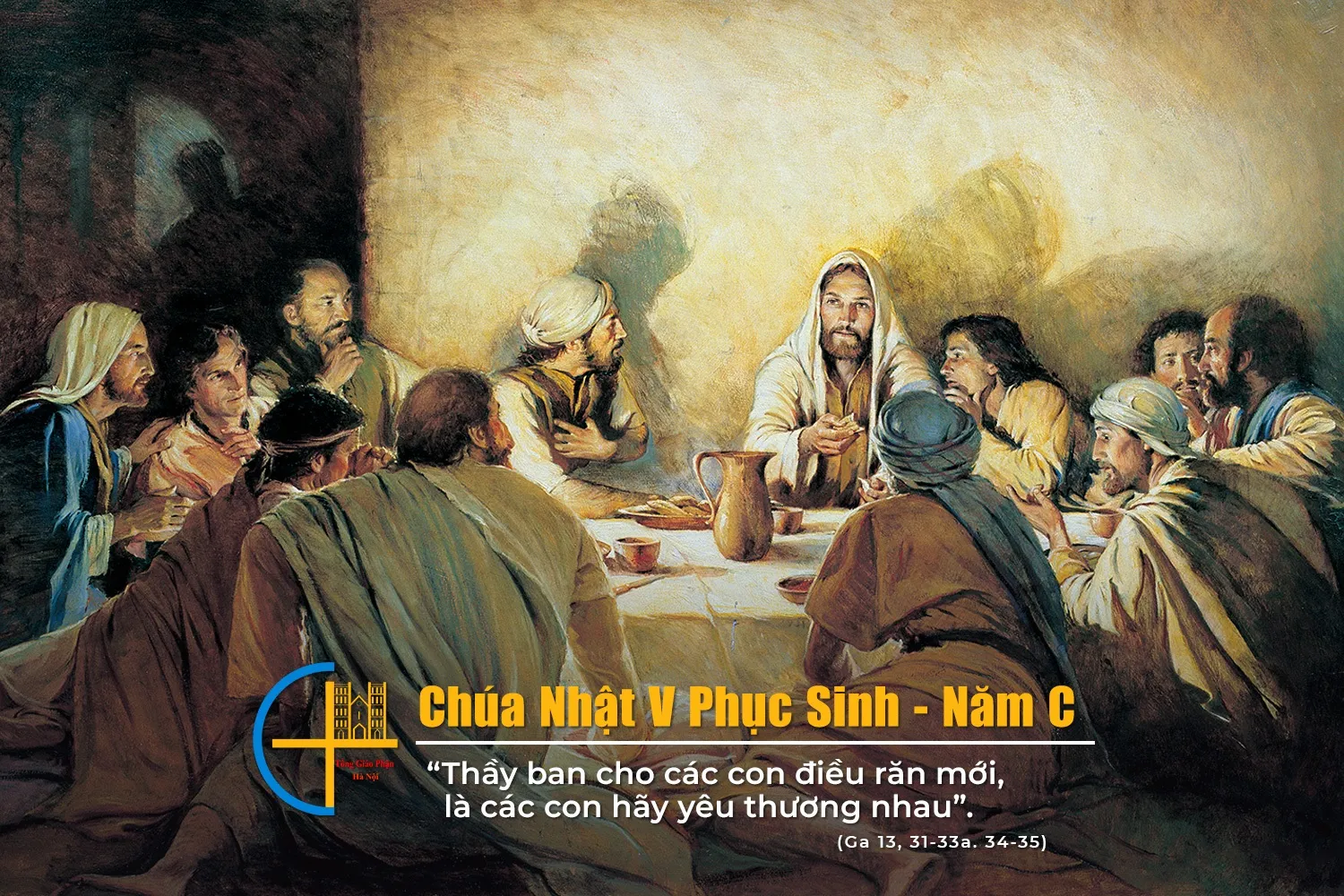 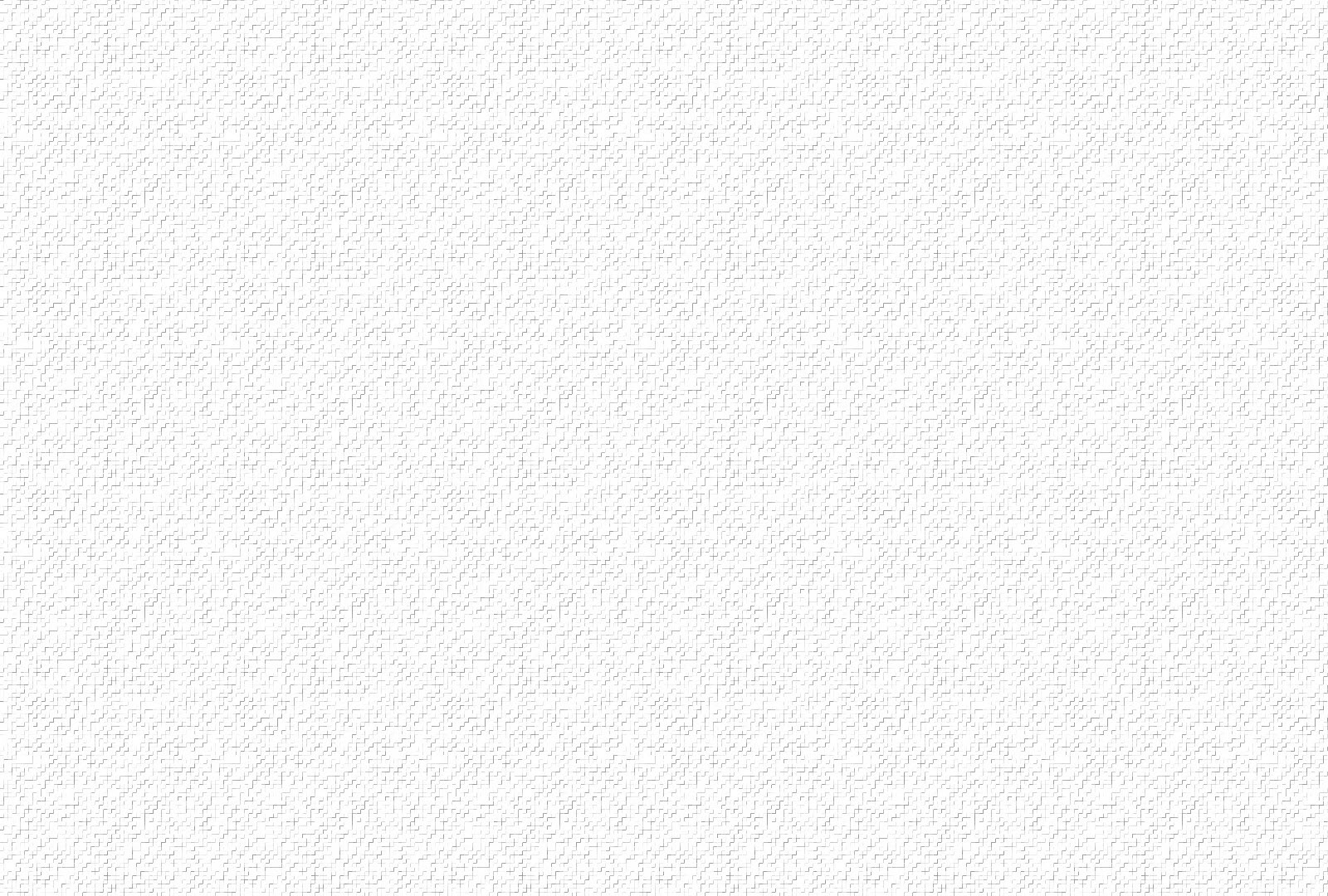 ĐÁP CA
Lạy Chúa con xin chúc tụng Danh Chúa từ giờ đây cho đến mãi muôn đời.
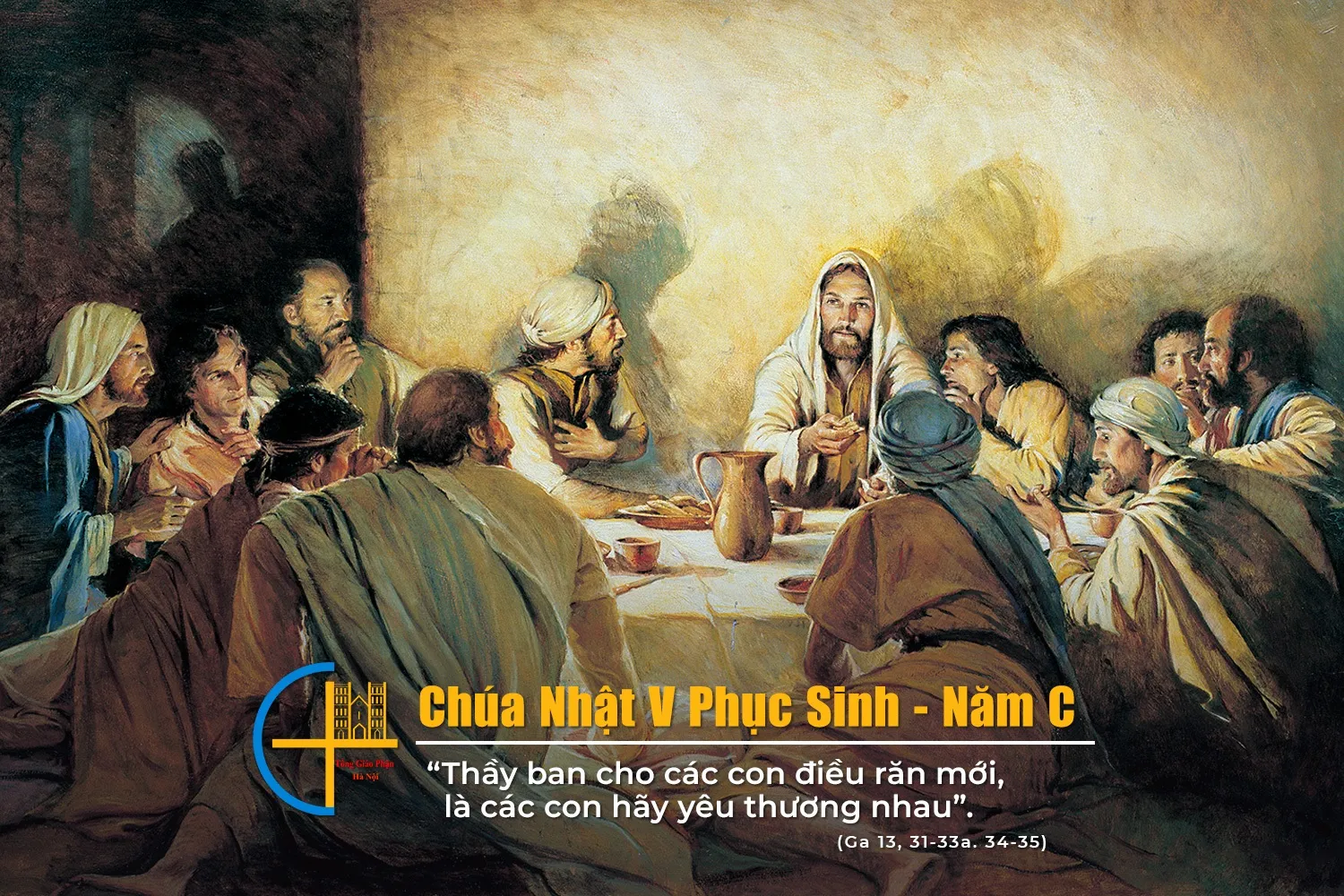 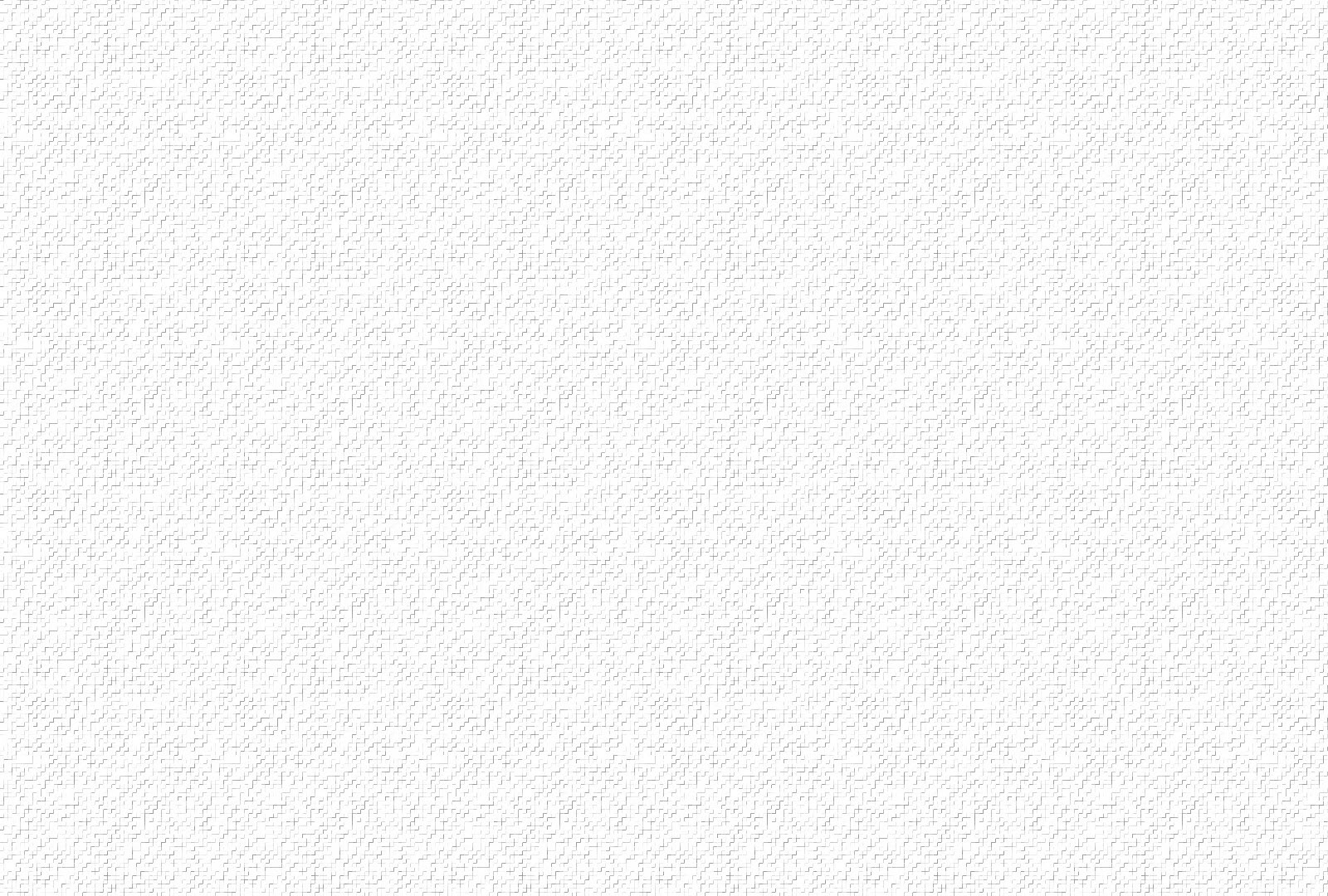 ALLELUIA
Chúa phán: “Thầy ban cho các con một điều răn mới: Là hãy yêu thương nhau, như Thầy đã yêu thương các con”
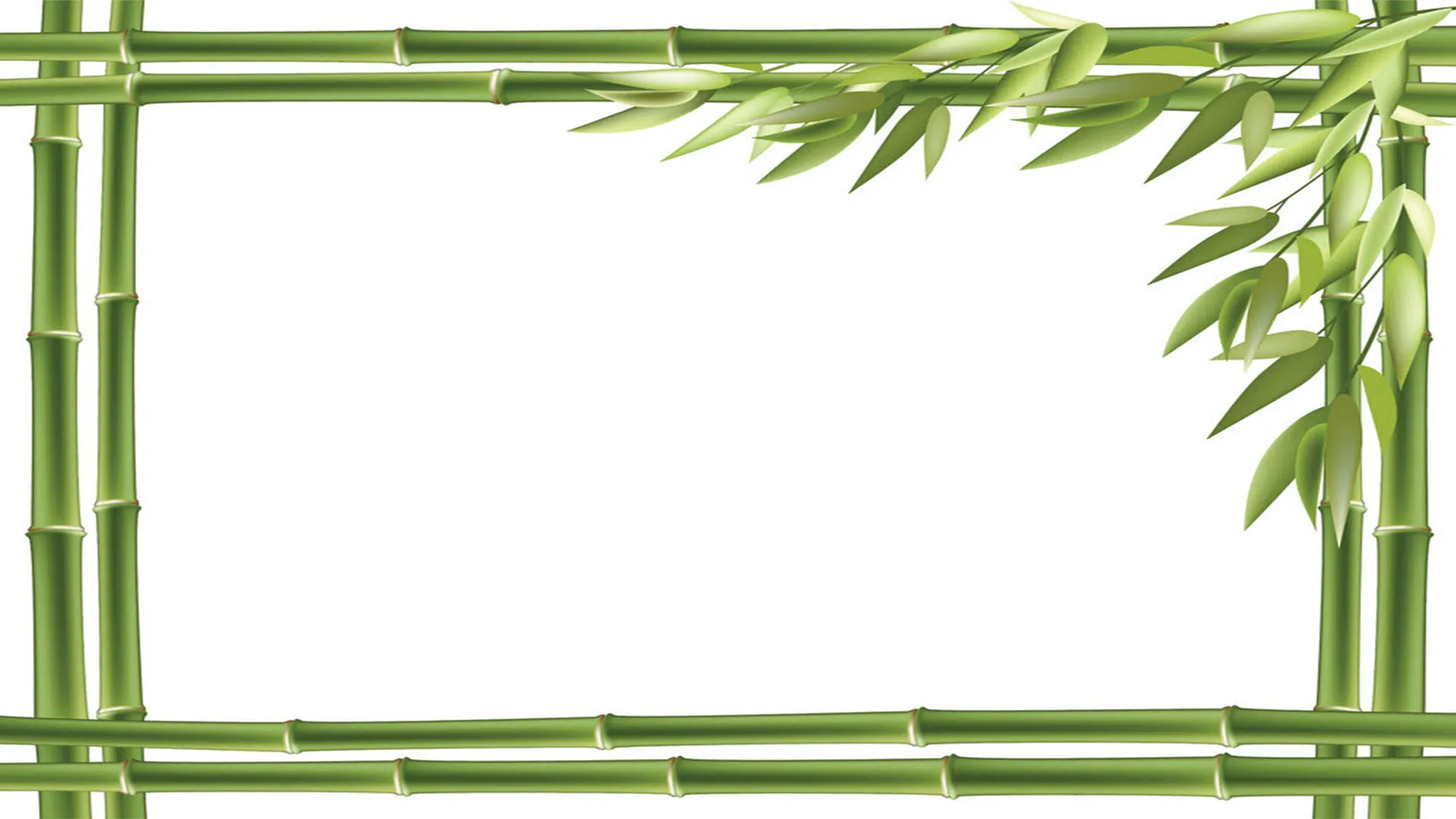 DÂNG LỄ PHỤC SINH 
Nguyễn Chánh
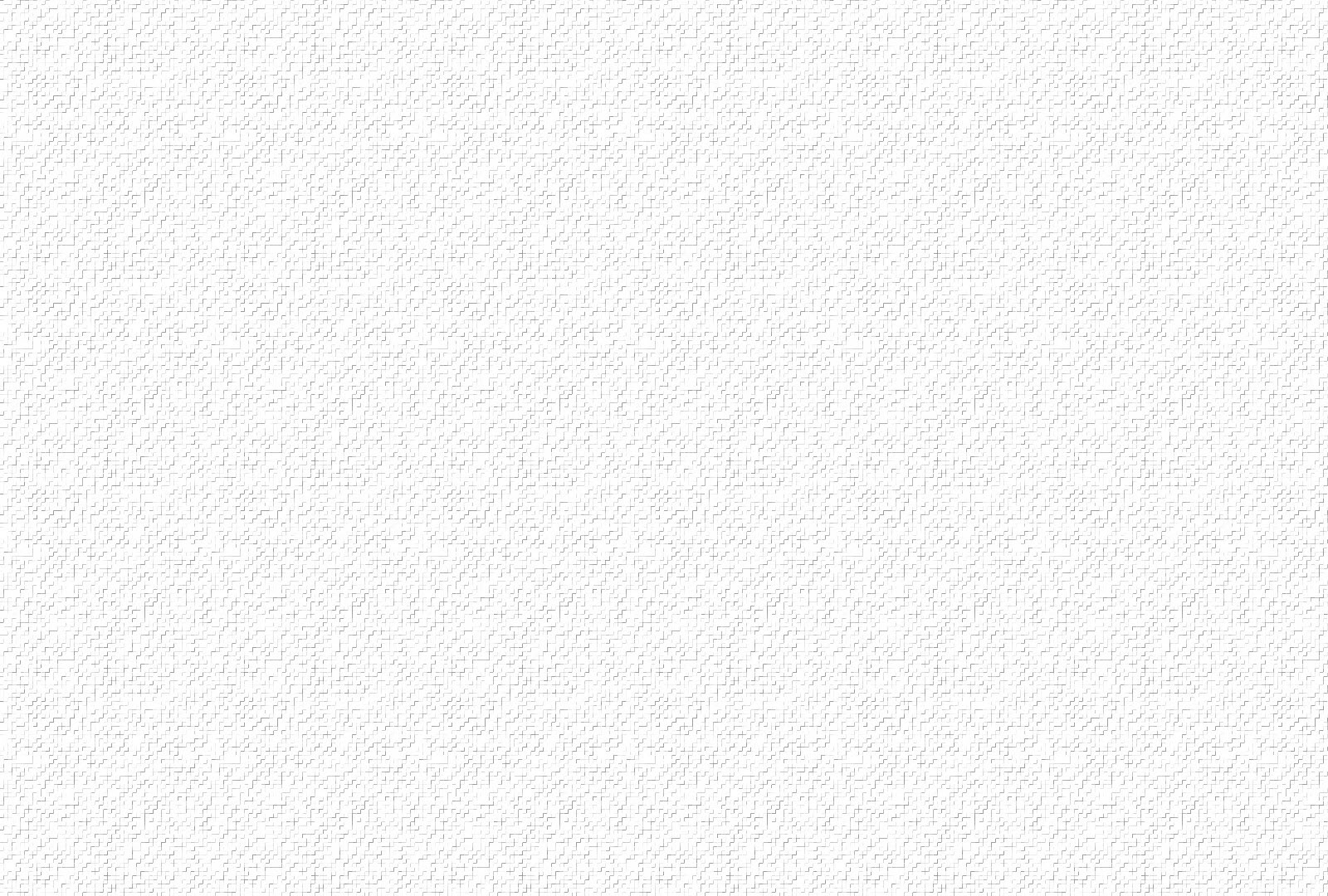 ĐK: Con xin dâng lên khúc nhạc, mừng nay Chúa đã phục sinh. Xin dâng lên câu chúc tụng, ca mừng Chúa đã sống lại. Dâng hương thơm ngát bay, đây muôn khúc ca giao hòa nhân thế. Nào dâng cùng muôn muôn ý thơ, tung hô khắp nơi Chúa chúng ta phục sinh.
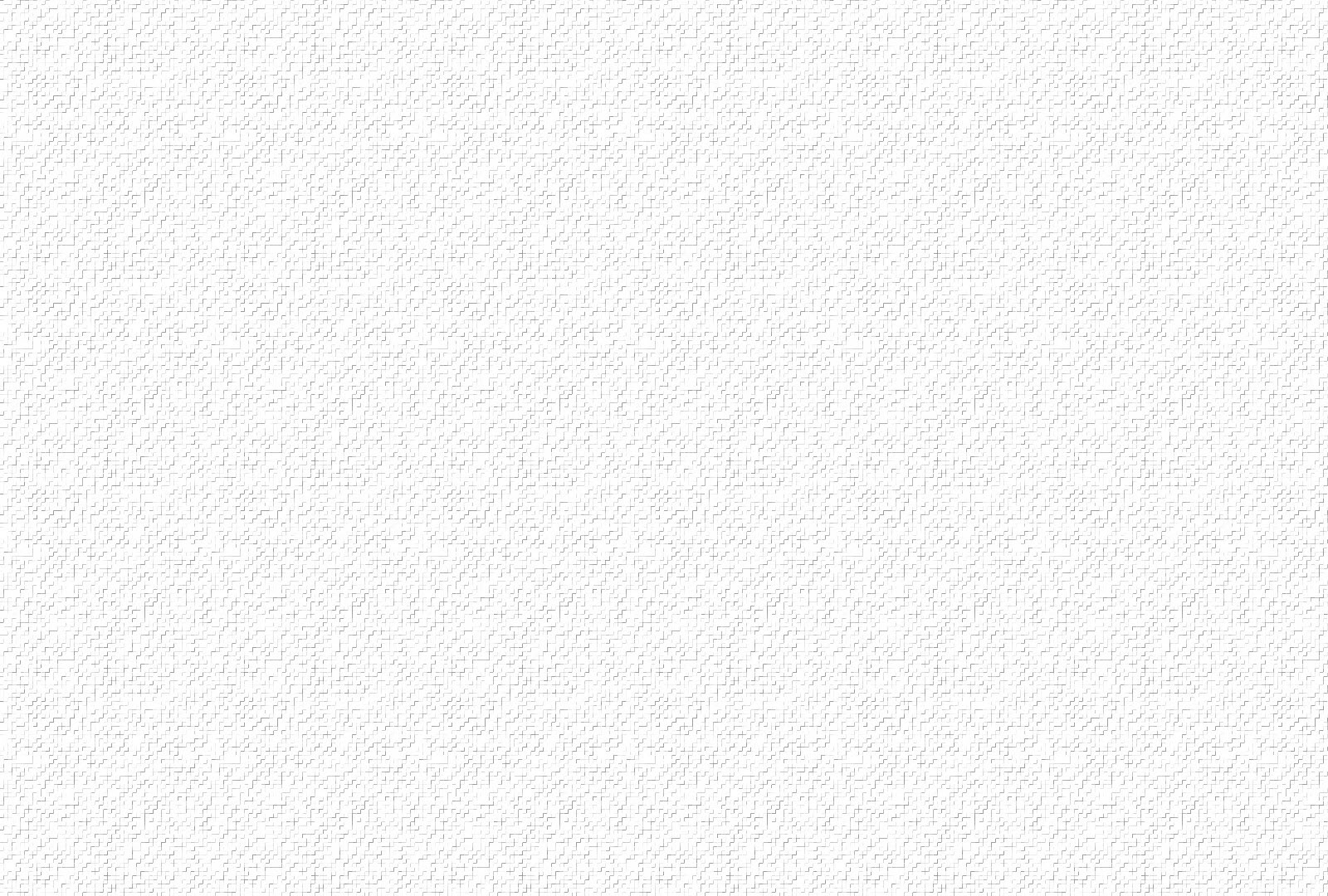 1. Dâng lên muôn hoa, với cung đàn ca. Muôn dân reo vang: Chúa đã sống lại. Người đã từ trong cõi chết, cứu thoát ngàn dân.
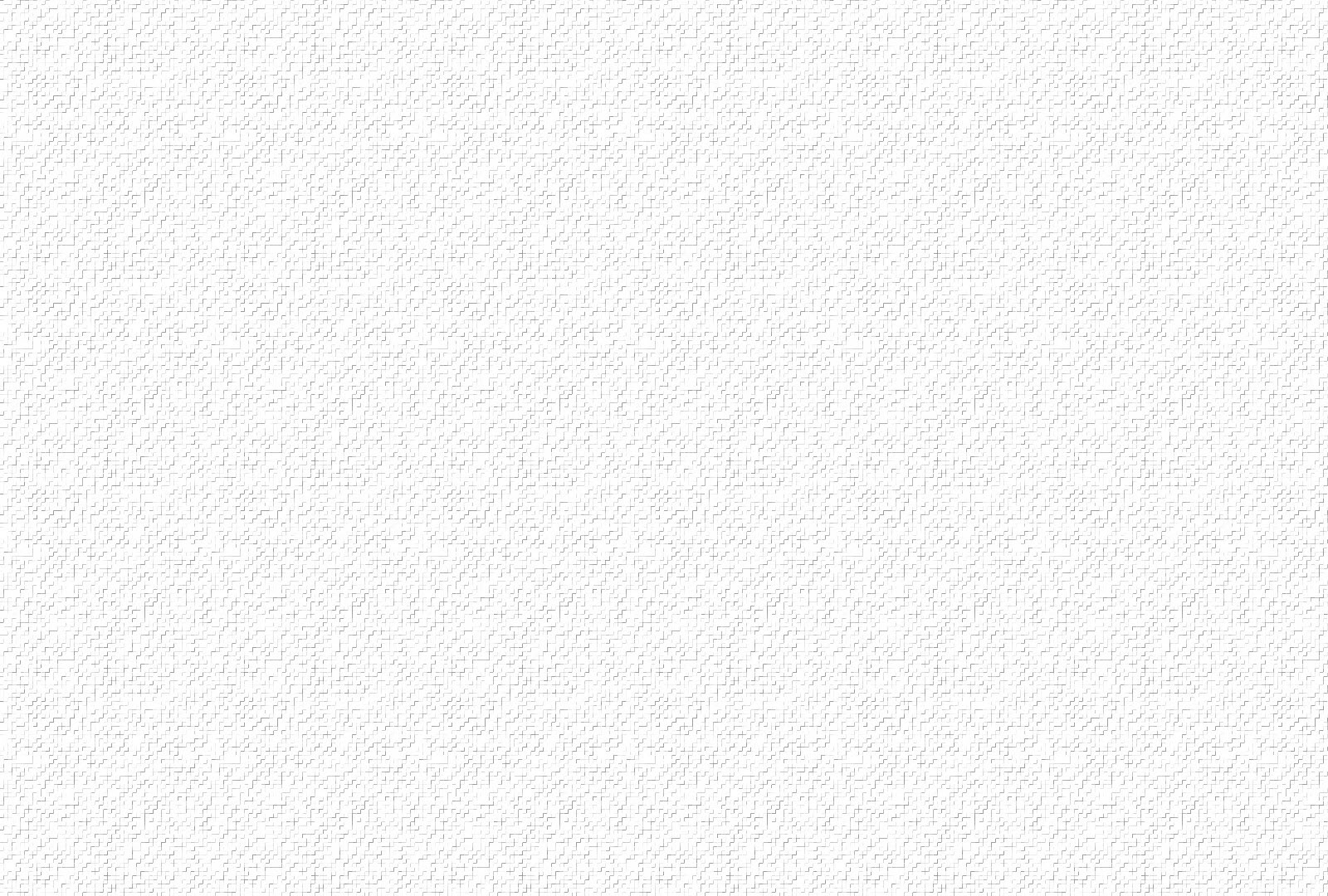 ĐK: Con xin dâng lên khúc nhạc, mừng nay Chúa đã phục sinh. Xin dâng lên câu chúc tụng, ca mừng Chúa đã sống lại. Dâng hương thơm ngát bay, đây muôn khúc ca giao hòa nhân thế. Nào dâng cùng muôn muôn ý thơ, tung hô khắp nơi Chúa chúng ta phục sinh.
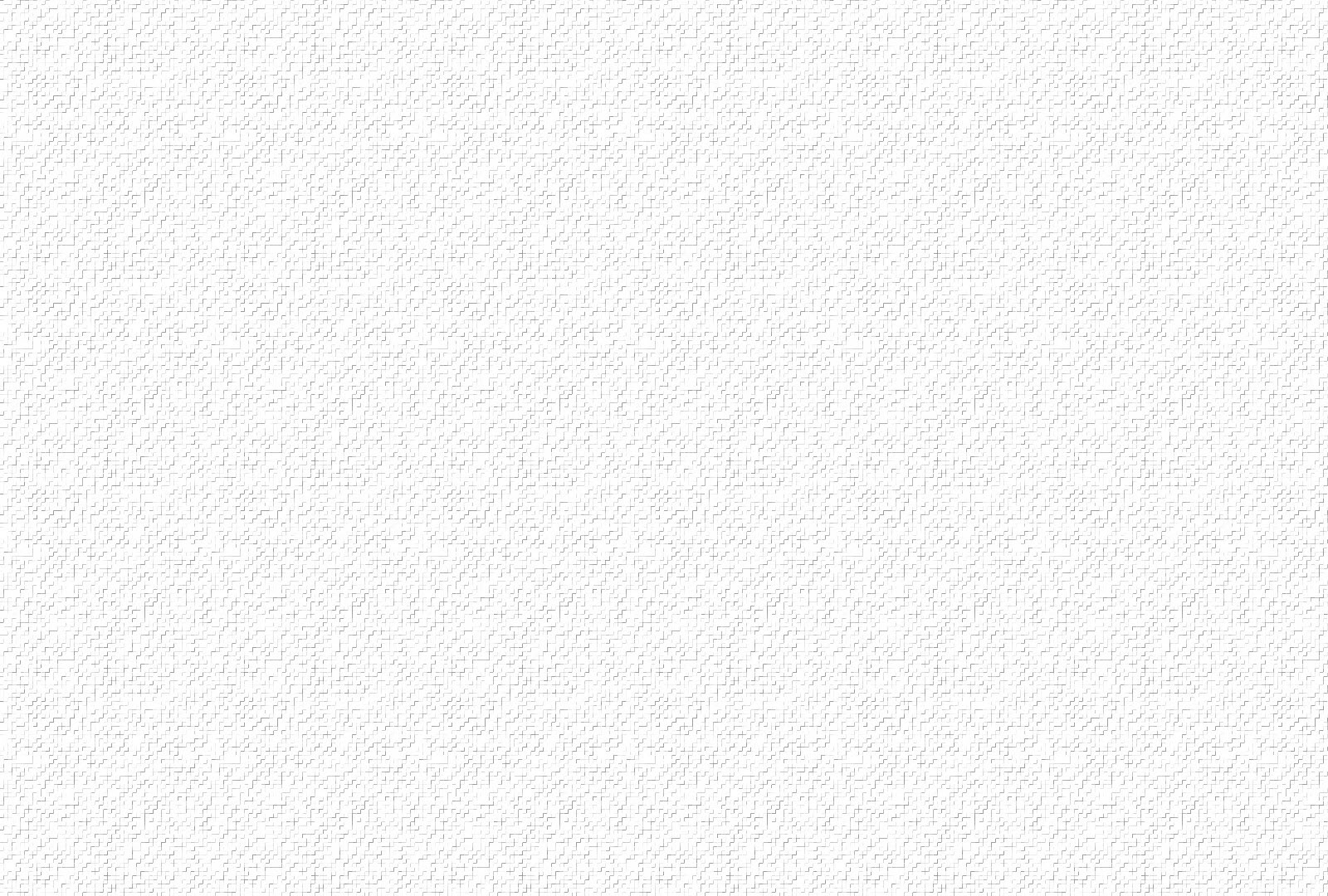 2. Con xin dâng lên đức tin của con, Luôn luôn trung khiên, mến yêu trông cậy. Niềm tin Ki-tô chiến thắng, Chúa đã phục sinh.
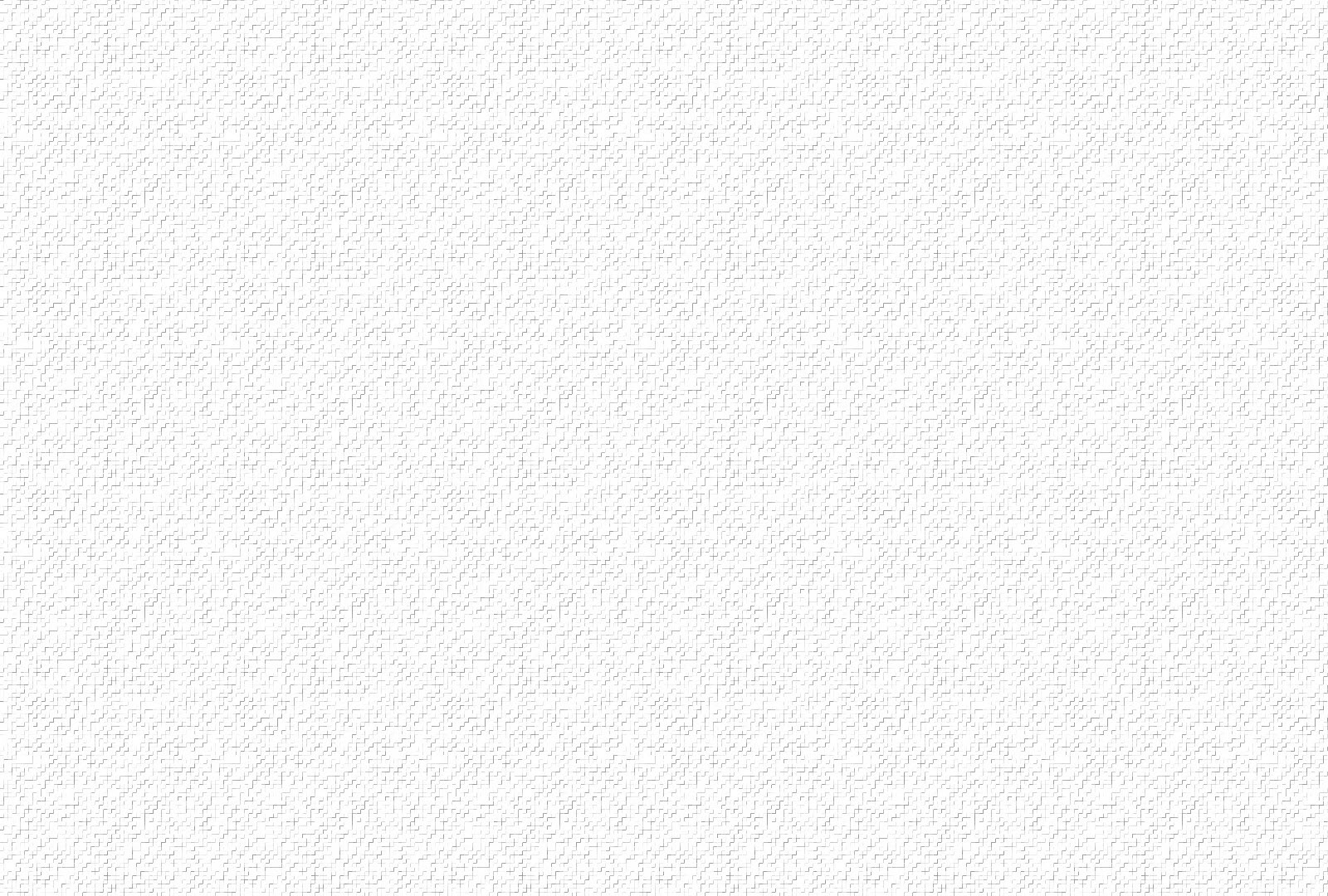 ĐK: Con xin dâng lên khúc nhạc, mừng nay Chúa đã phục sinh. Xin dâng lên câu chúc tụng, ca mừng Chúa đã sống lại. Dâng hương thơm ngát bay, đây muôn khúc ca giao hòa nhân thế. Nào dâng cùng muôn muôn ý thơ, tung hô khắp nơi Chúa chúng ta phục sinh.
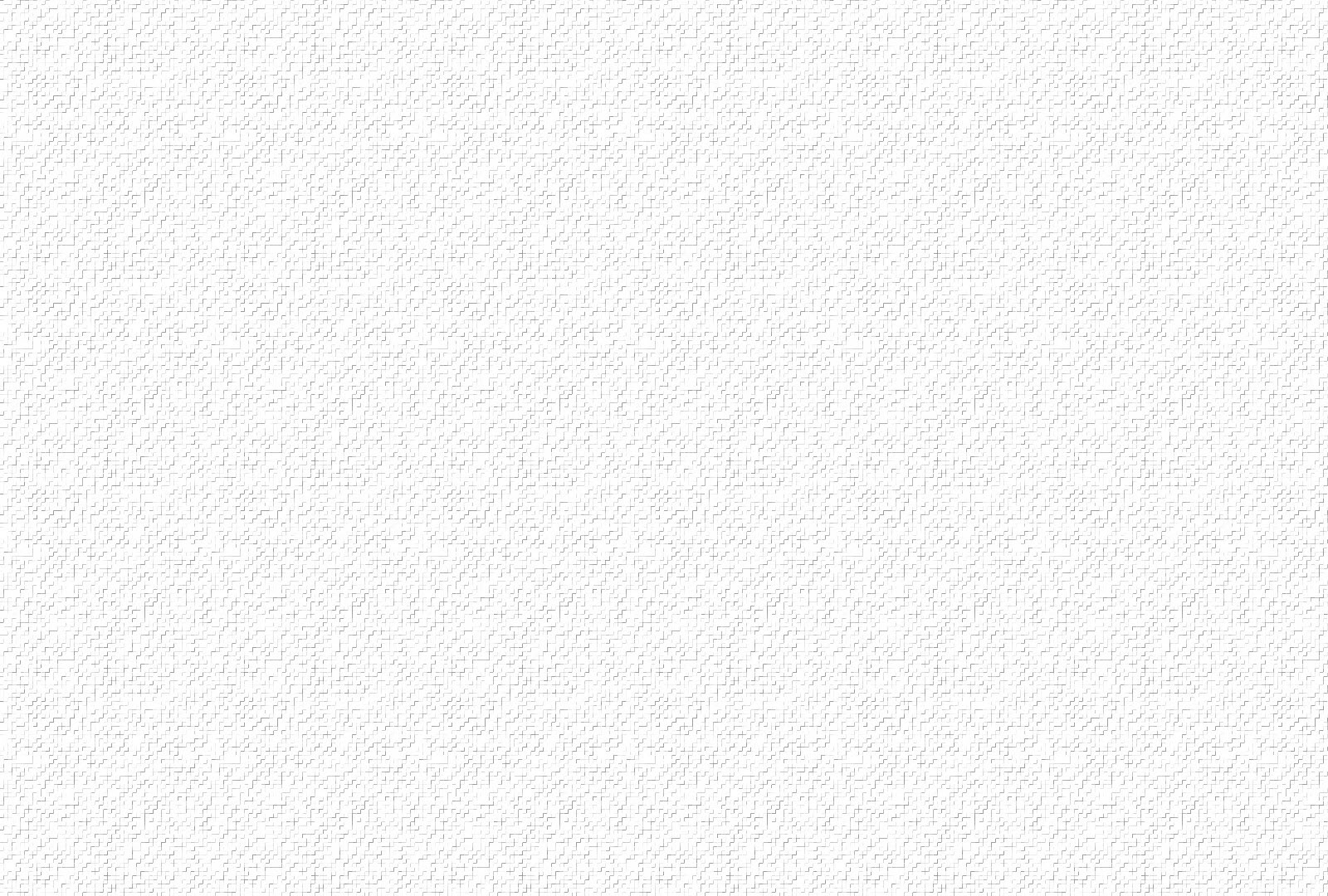 3. Tung hô vinh quang, đất trời hòa vang. Al-le-lu-ia, Chúa đã sống lại. Niềm tin xin dâng lên Cha, Al-le-lu-ia.
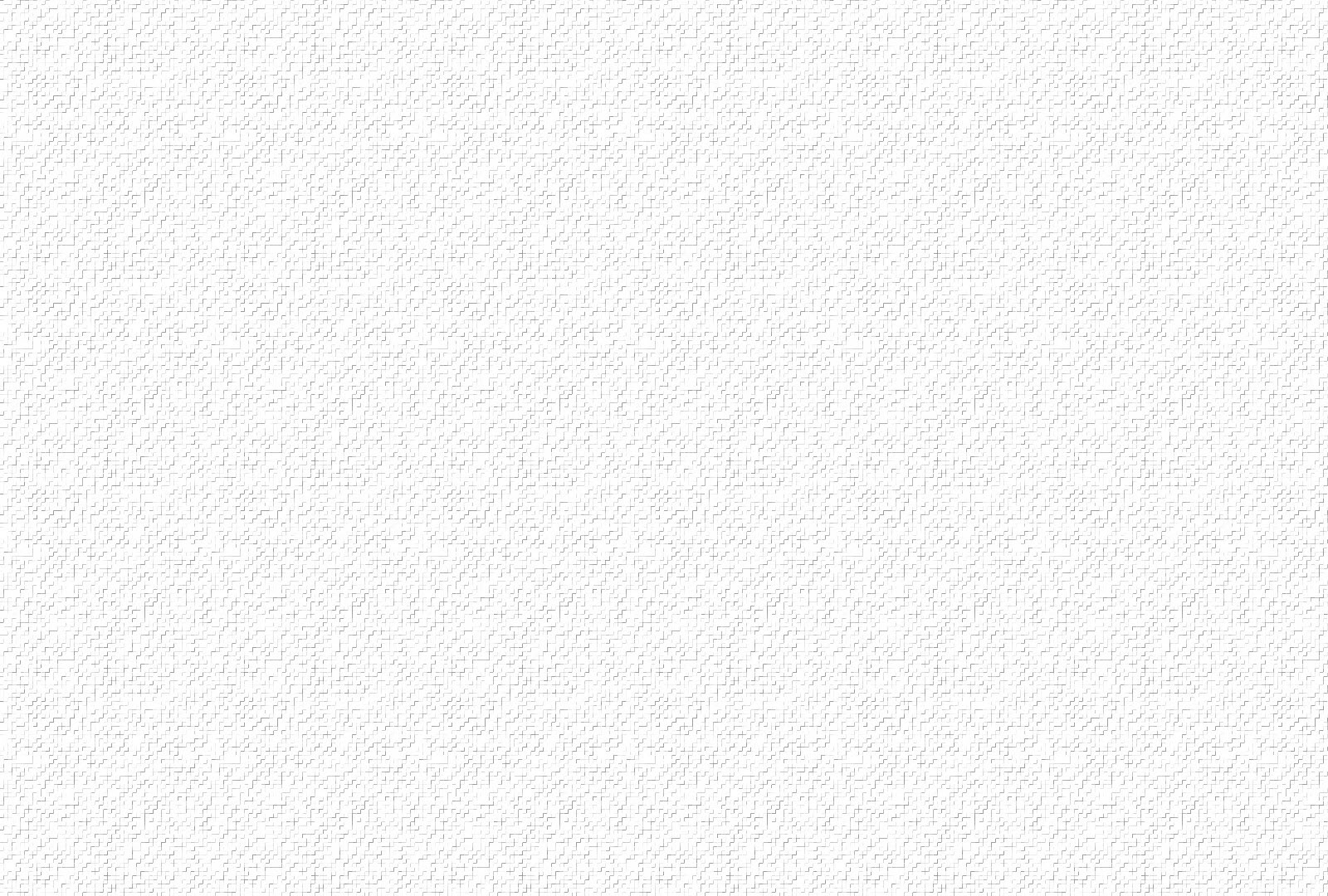 ĐK: Con xin dâng lên khúc nhạc, mừng nay Chúa đã phục sinh. Xin dâng lên câu chúc tụng, ca mừng Chúa đã sống lại. Dâng hương thơm ngát bay, đây muôn khúc ca giao hòa nhân thế. Nào dâng cùng muôn muôn ý thơ, tung hô khắp nơi Chúa chúng ta phục sinh.
4. Xin dâng con tim, mến yêu cậy trông. Hôm nay tuyên xưng, đức tin muôn đời. Nguyện xin cho con được sống. Ánh sáng phục sinh.
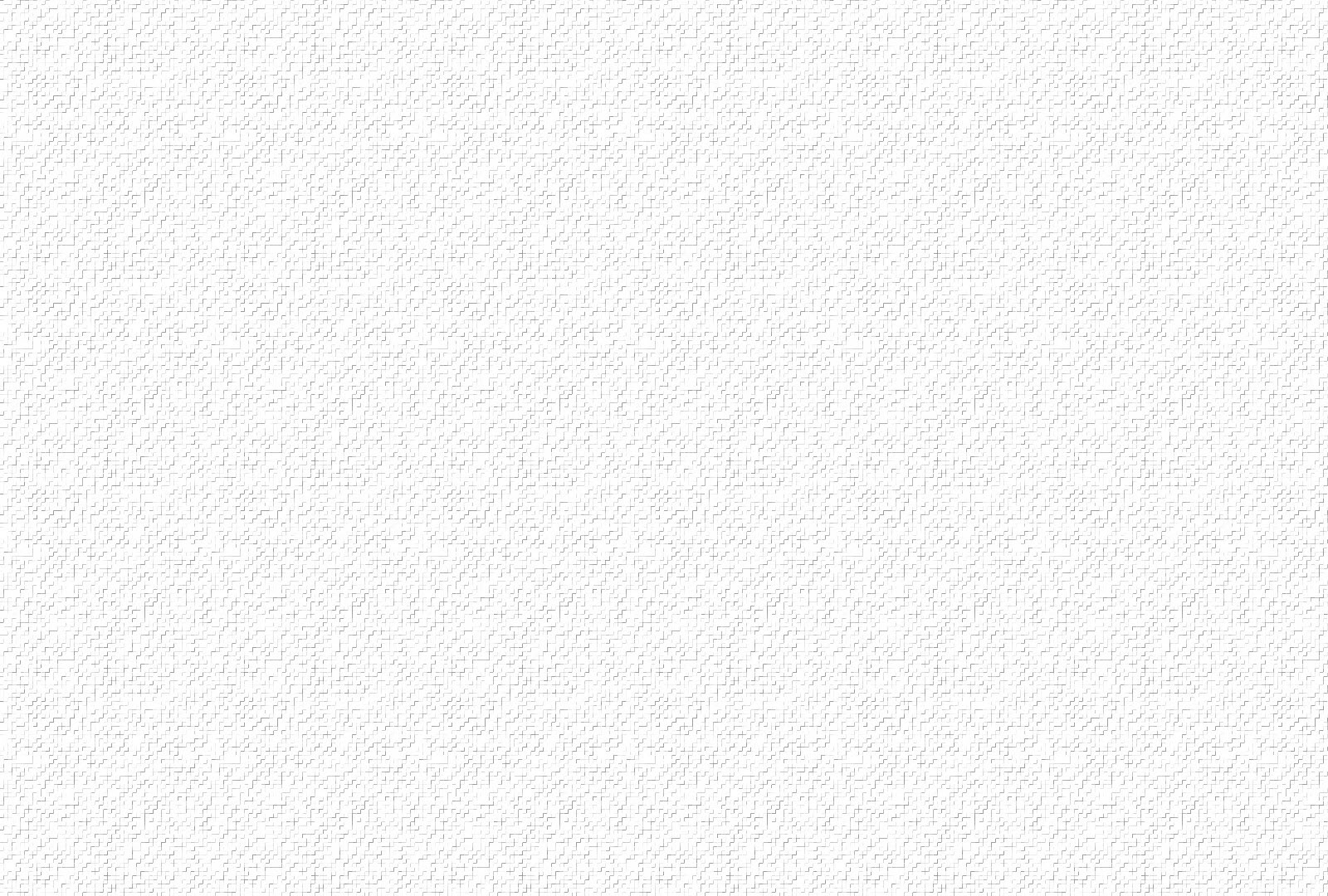 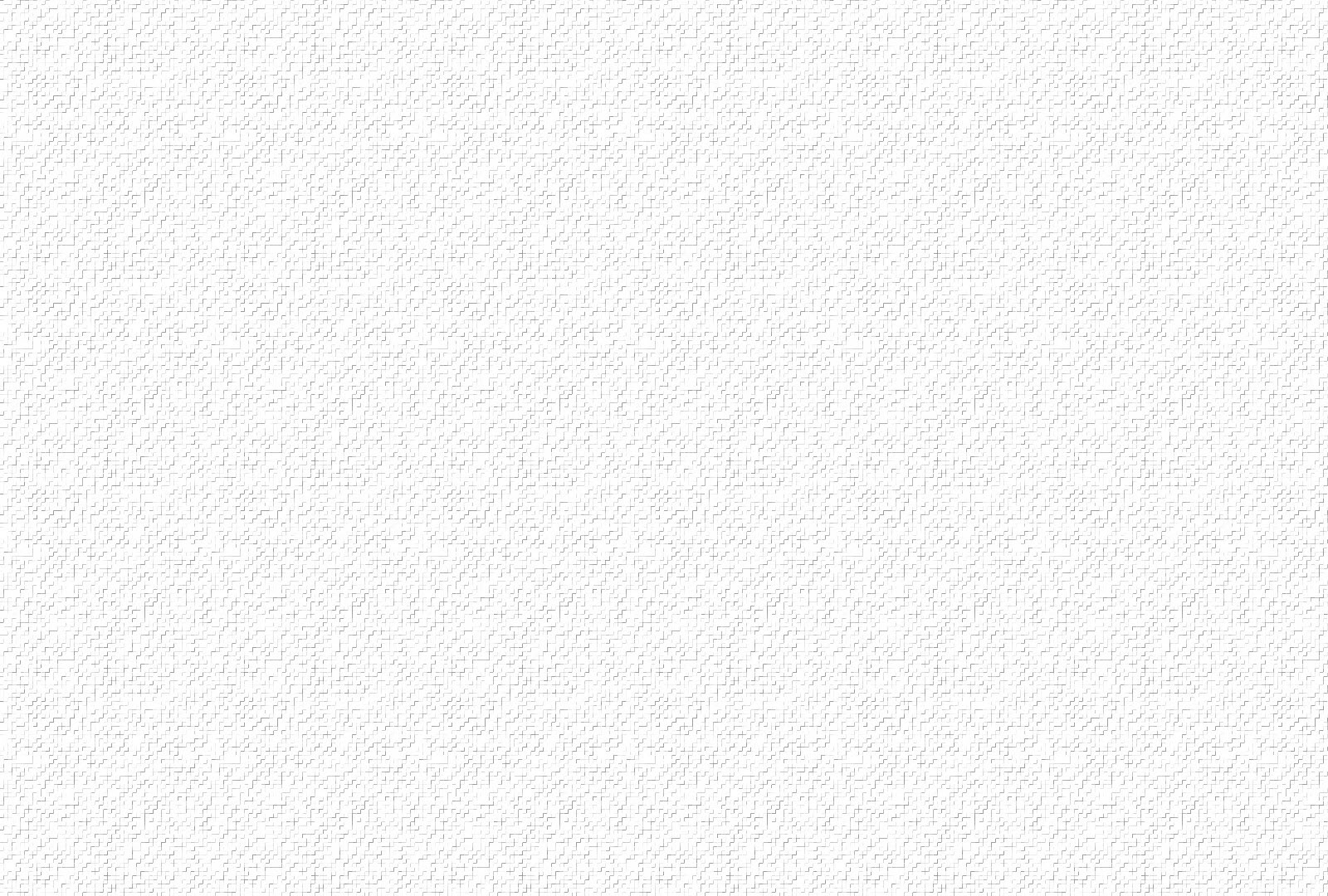 ĐK: Con xin dâng lên khúc nhạc, mừng nay Chúa đã phục sinh. Xin dâng lên câu chúc tụng, ca mừng Chúa đã sống lại. Dâng hương thơm ngát bay, đây muôn khúc ca giao hòa nhân thế. Nào dâng cùng muôn muôn ý thơ, tung hô khắp nơi Chúa chúng ta phục sinh.
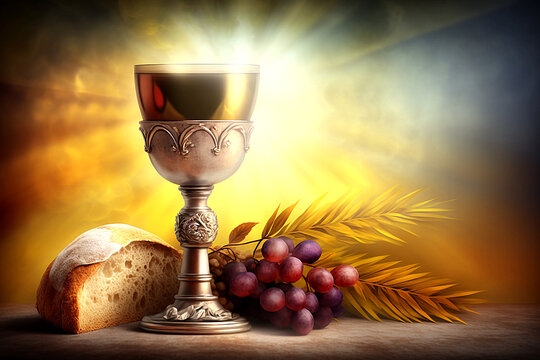 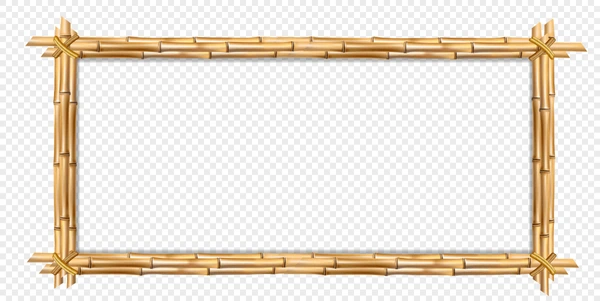 ĐẾN VỚI CHÚA
Lm. Phạm Liên Hùng
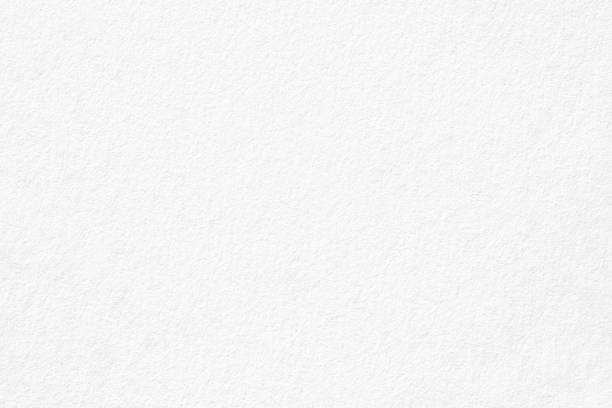 ÐK: Ðến với Chúa hồn con vui miên man, đến với Chúa nhạc thánh reo râm ran, thần trí con hân hoan, vì đến với Chúa trong rực rỡ ánh sáng. Ðến với Ngài bao lắng lo hoang mang, bao đắng cay gian nan cũng tàn.
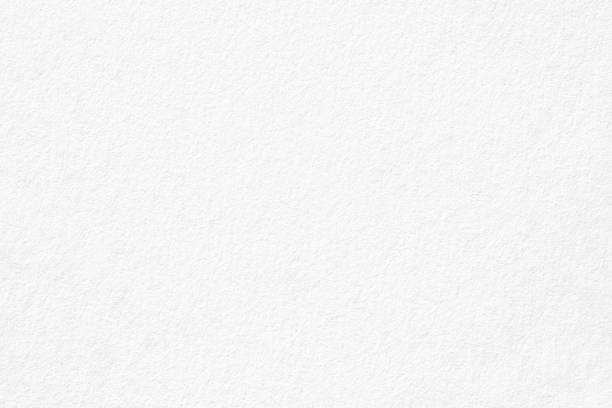 1. Chúa chính là bạn đường, bạn thân thiết mến thương. Chúa nguồn mạch yêu đương, muôn khúc nhạc du dương.
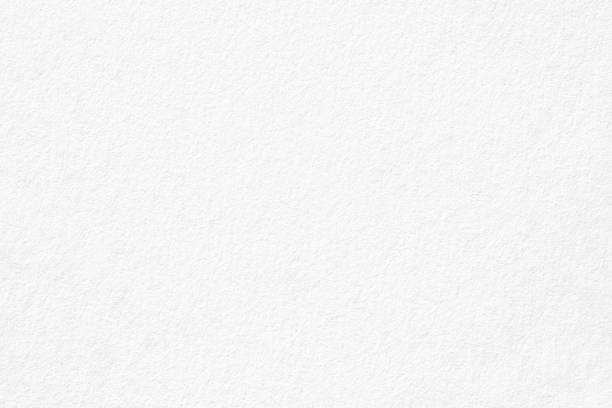 ÐK: Ðến với Chúa hồn con vui miên man, đến với Chúa nhạc thánh reo râm ran, thần trí con hân hoan, vì đến với Chúa trong rực rỡ ánh sáng. Ðến với Ngài bao lắng lo hoang mang, bao đắng cay gian nan cũng tàn.
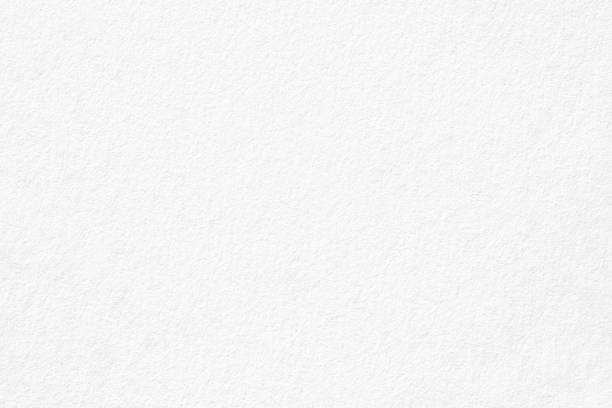 2. Chúa sẽ ban thân mình để nuôi dưỡng chúng sinh. Chúa dạy điều quang minh soi bước đường phù sinh.
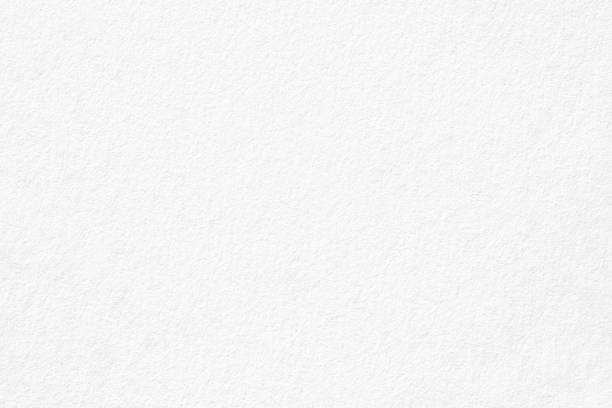 ÐK: Ðến với Chúa hồn con vui miên man, đến với Chúa nhạc thánh reo râm ran, thần trí con hân hoan, vì đến với Chúa trong rực rỡ ánh sáng. Ðến với Ngài bao lắng lo hoang mang, bao đắng cay gian nan cũng tàn.
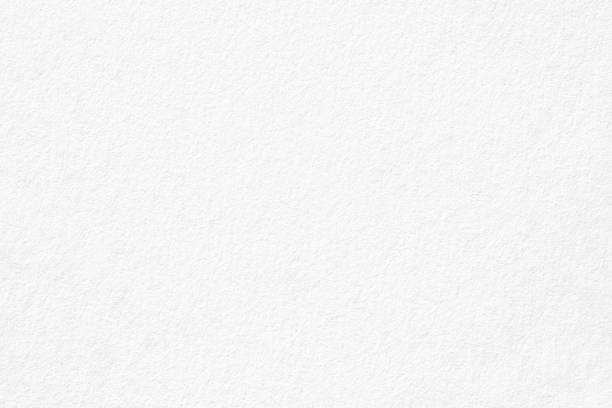 3. Con khắc ghi một đời nguồn ân phúc thắm tươi. Giữ hồn thật trẻ vui như cánh đồng lên khơi.
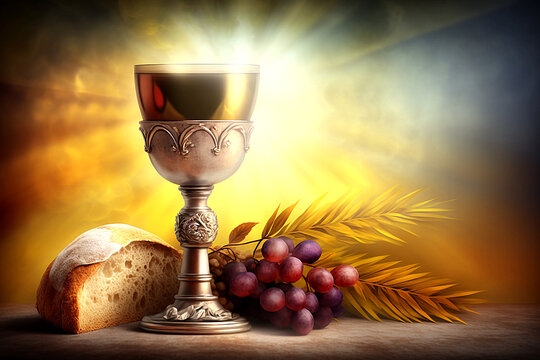 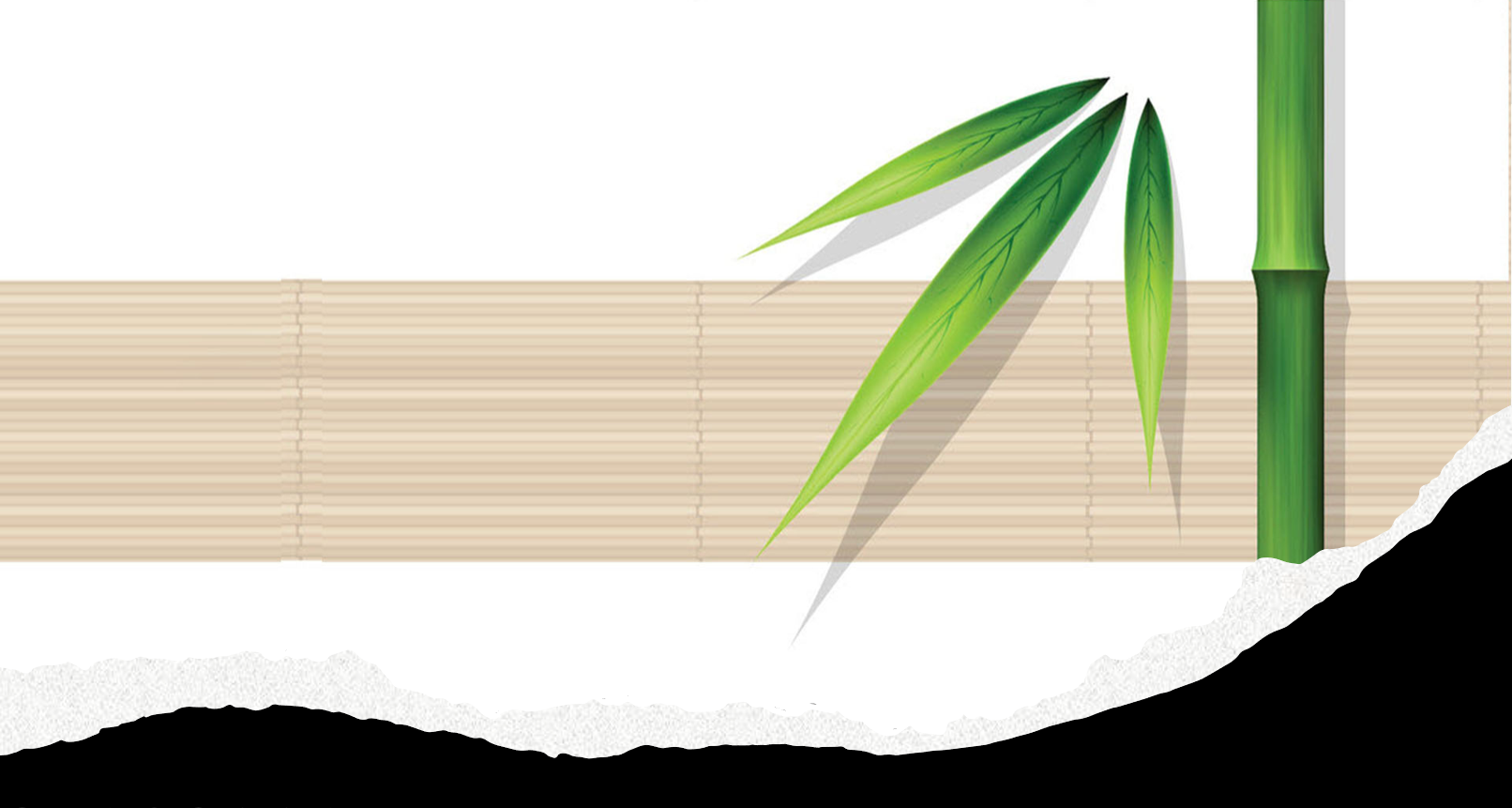 CON GẶP CHÚA
Phạm Quang
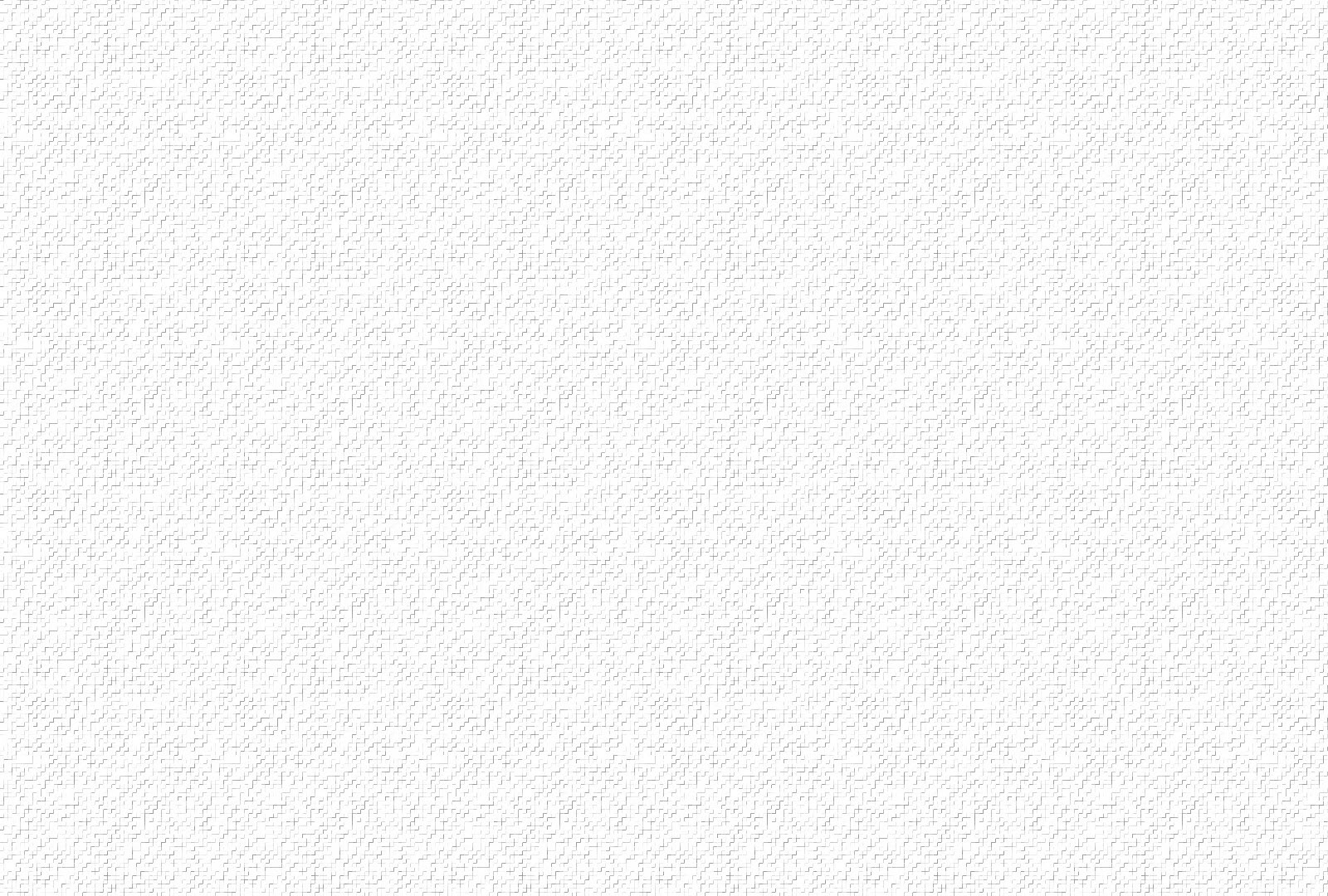 1a. Hằng ngày con gặp được Chúa trong những anh em trong những tha nhân cùng con đồng hành.  Hằng ngày con gặp được Chúa trên các vỉa hè trên đường phố trưa trong quán cơm chiều.
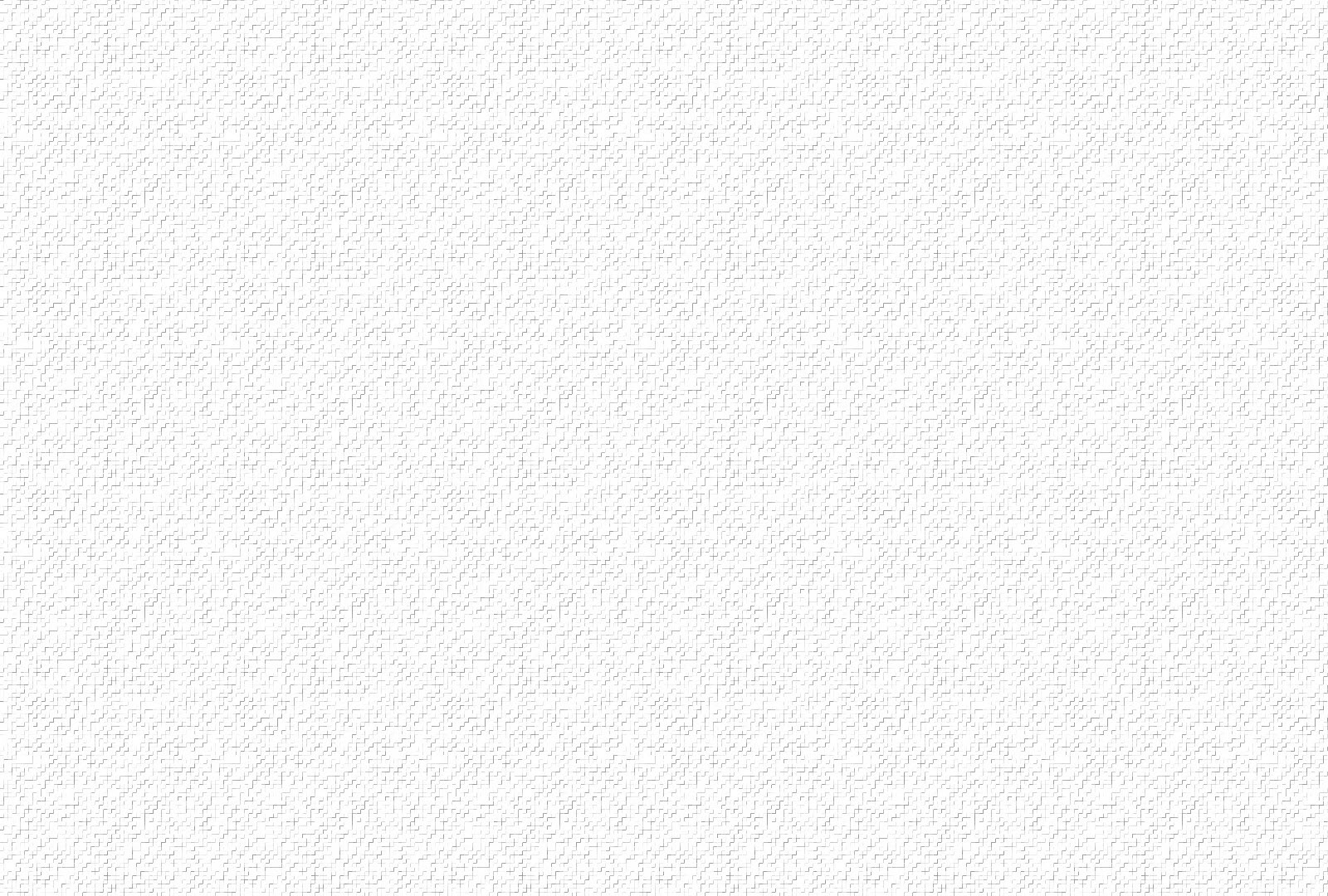 1b. Hằng ngày con gặp được Chúa con thấy vui hơn, con thấy vui hơn đời không lạc loài.  Hằng ngày con tìm gặp Chúa chia sớt ngọt bùi san sẻ áo cơm sưởi ấm lòng người.
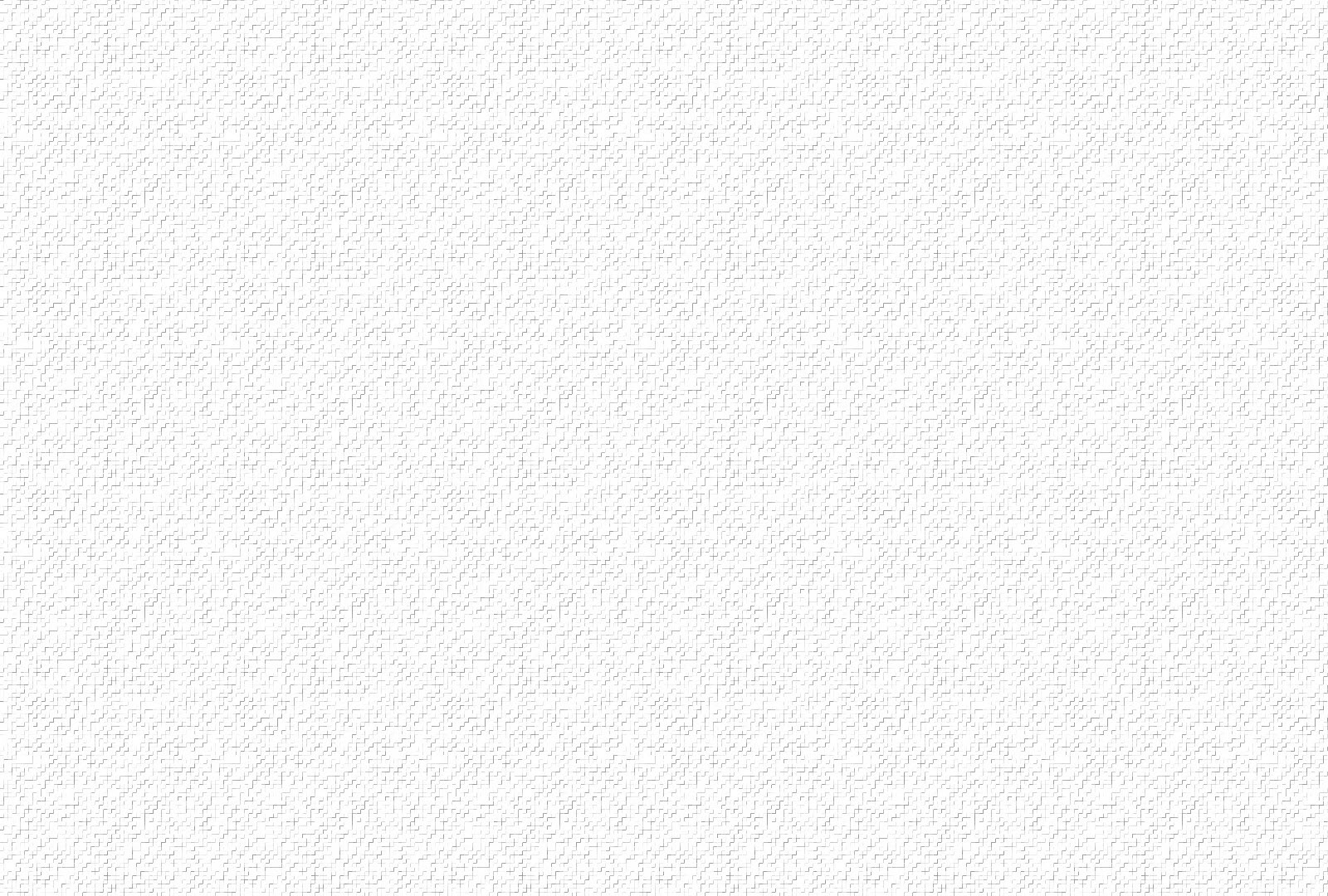 ĐK: Lời Ngài con vẫn nhớ luôn: Ai yêu tha nhân là chính yêu Ngài.  Lời Ngài con đâu dám quên: yêu Ngài là yêu anh em.
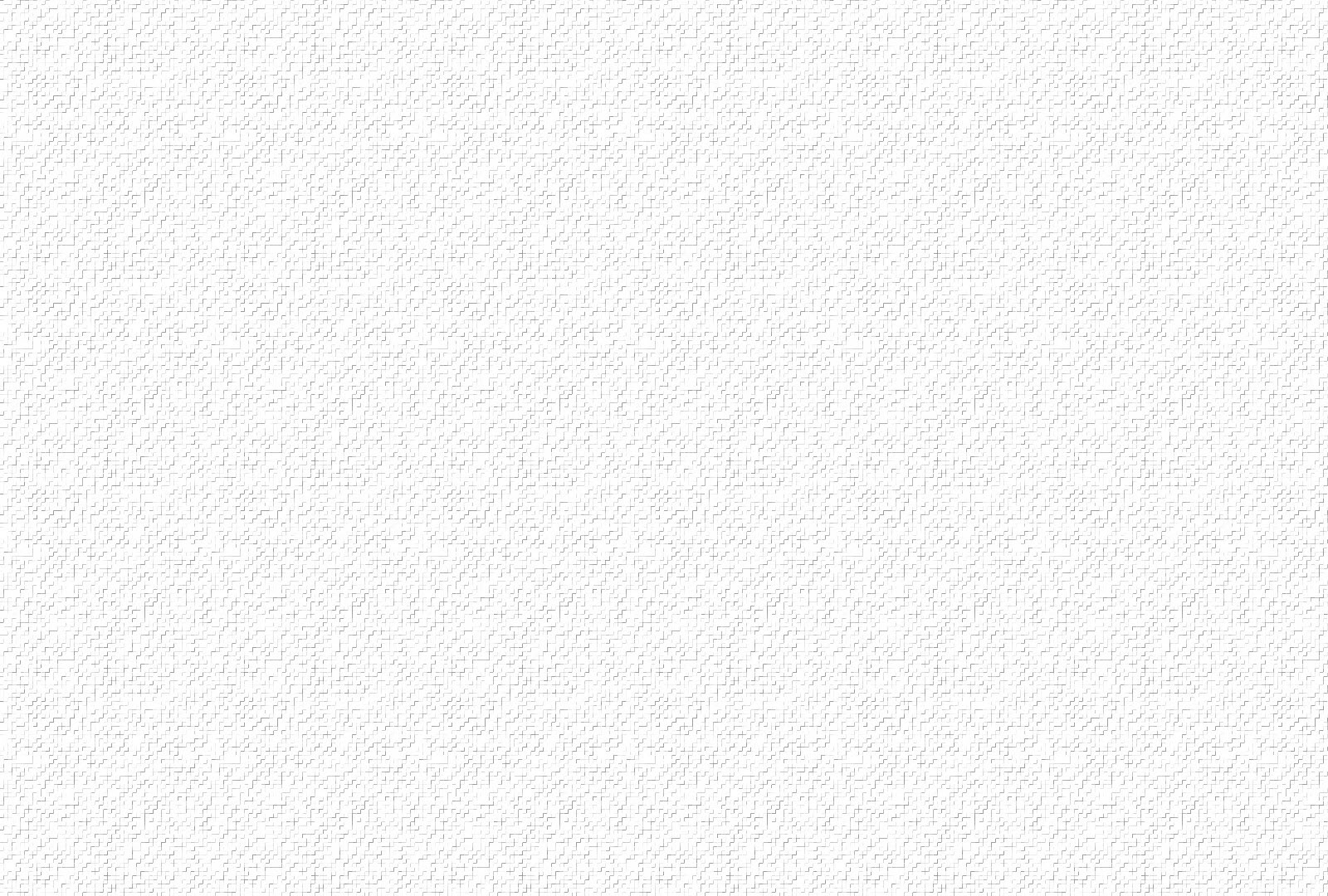 2a. Hằng ngày con gặp được Chúa nơi bác công nhân, trong bác nông dân ngày đêm miệt mài.  Hằng ngày con gặp được Chúa trên các nẻo đường ông bà mến thương em bé đến trường.
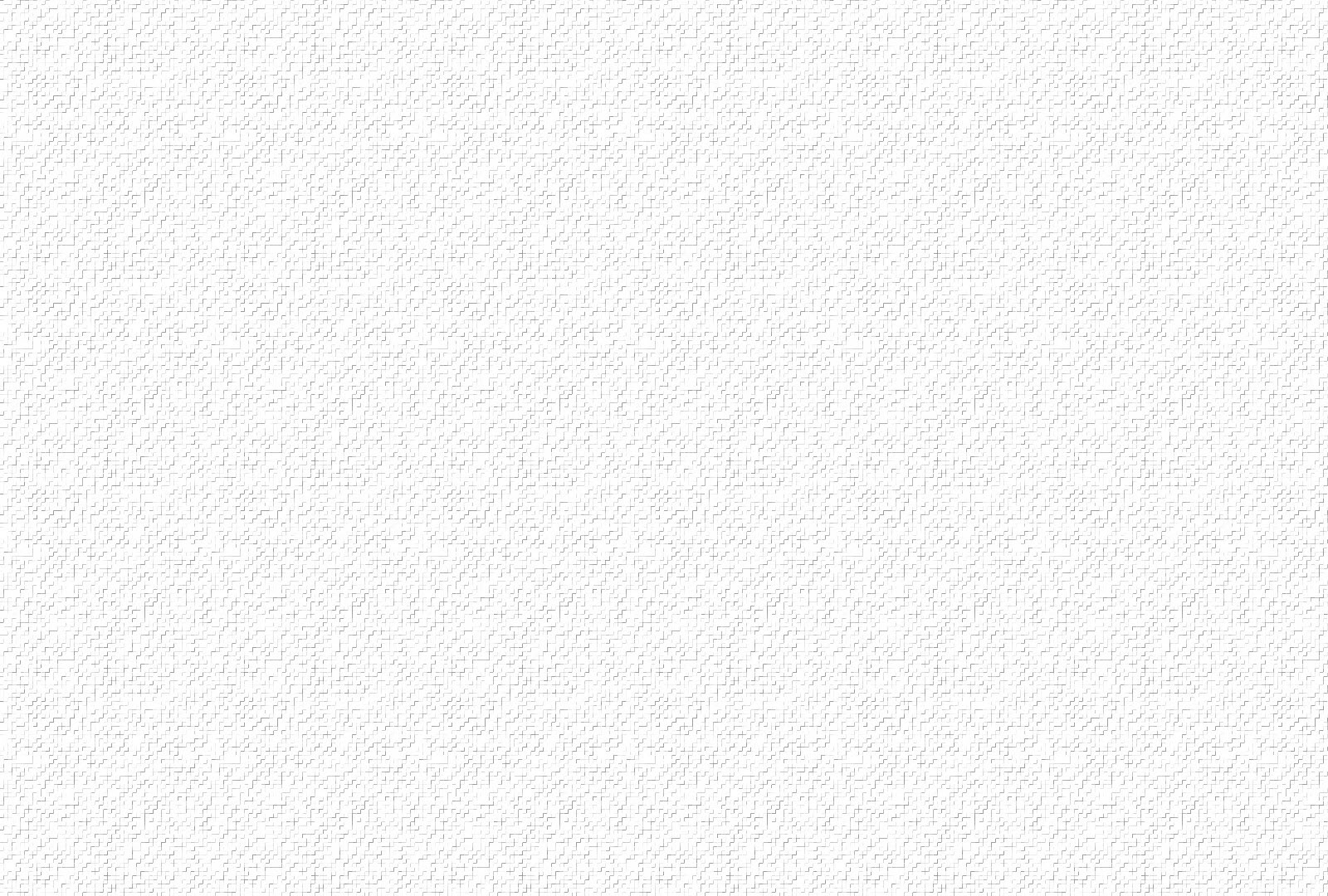 2b. Hằng ngày con gặp được Chúa khi đám tang qua, em bé sinh ra, buồn vui dập dồn.  Hằng ngày con gặp được Chúa trong xóm nhà nghèo tiêu điều xác xơ bình an phận người.
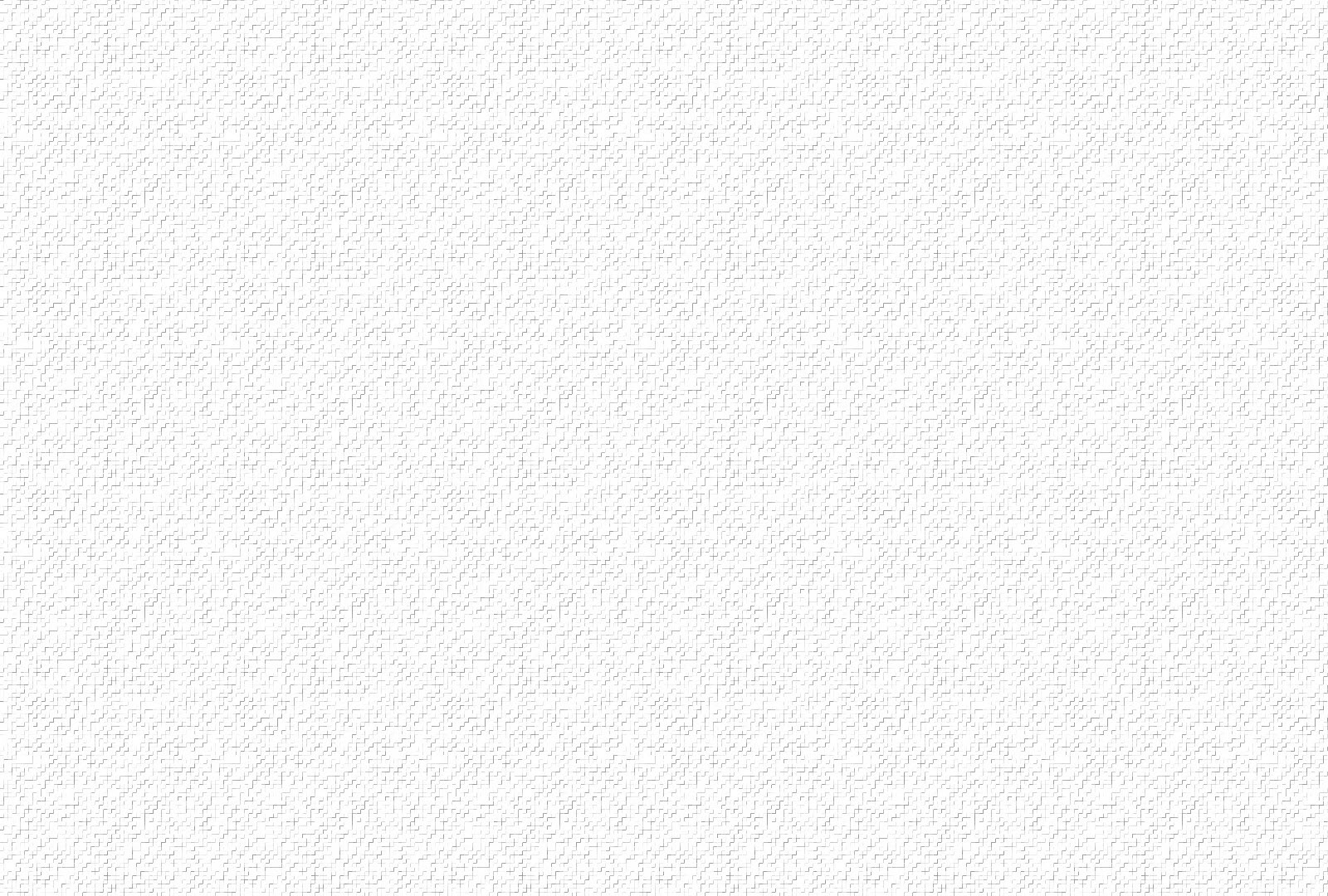 ĐK: Lời Ngài con vẫn nhớ luôn: Ai yêu tha nhân là chính yêu Ngài.  Lời Ngài con đâu dám quên: yêu Ngài là yêu anh em.
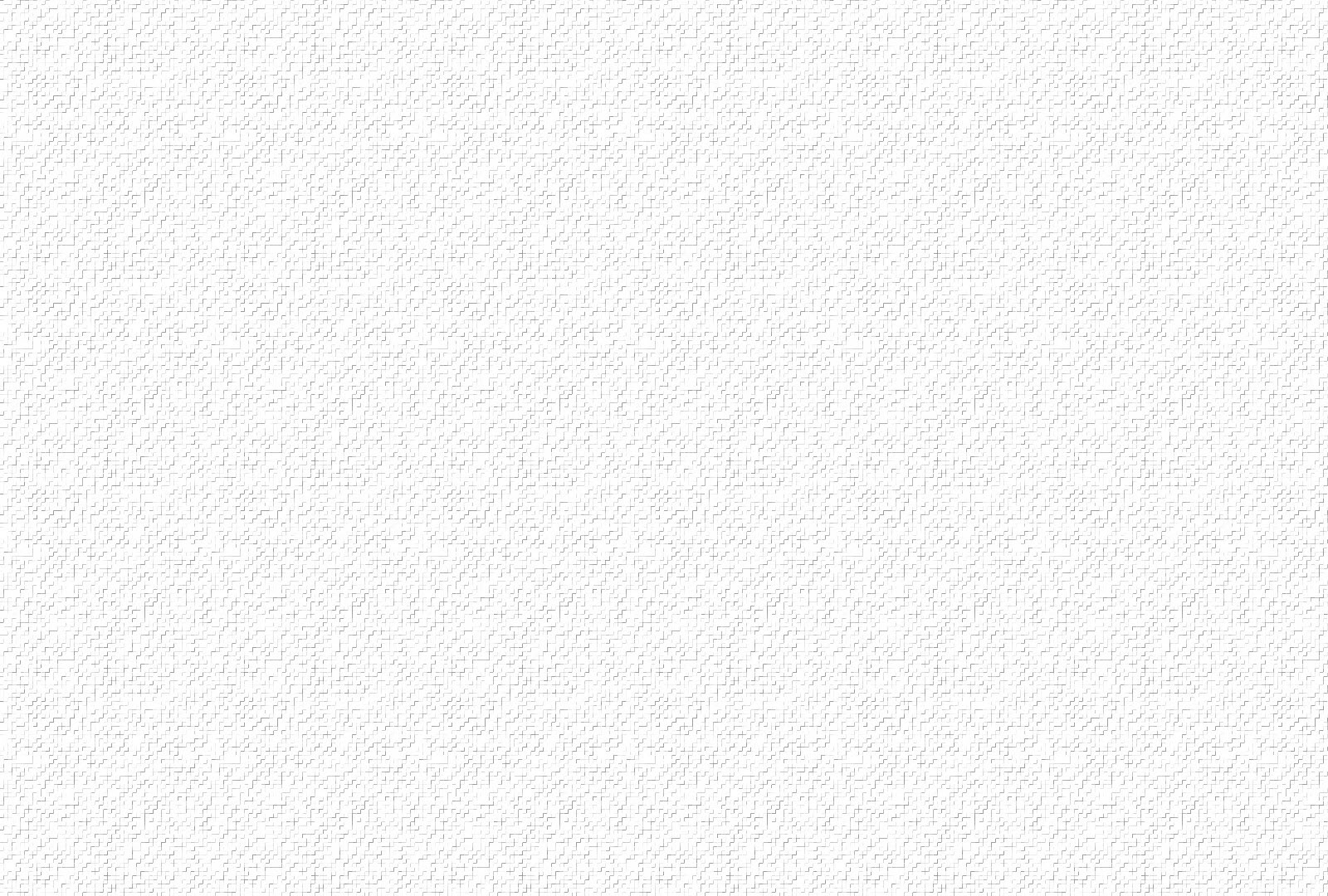 3a. Hằng ngày con gặp được Chúa khi ánh dương lên chim hót hân hoan vui buổi đầu ngày.  Hằng ngày con gặp được Chúa khi đến nhà thờ chuông chiều thiết tha như tiếng kêu mời.
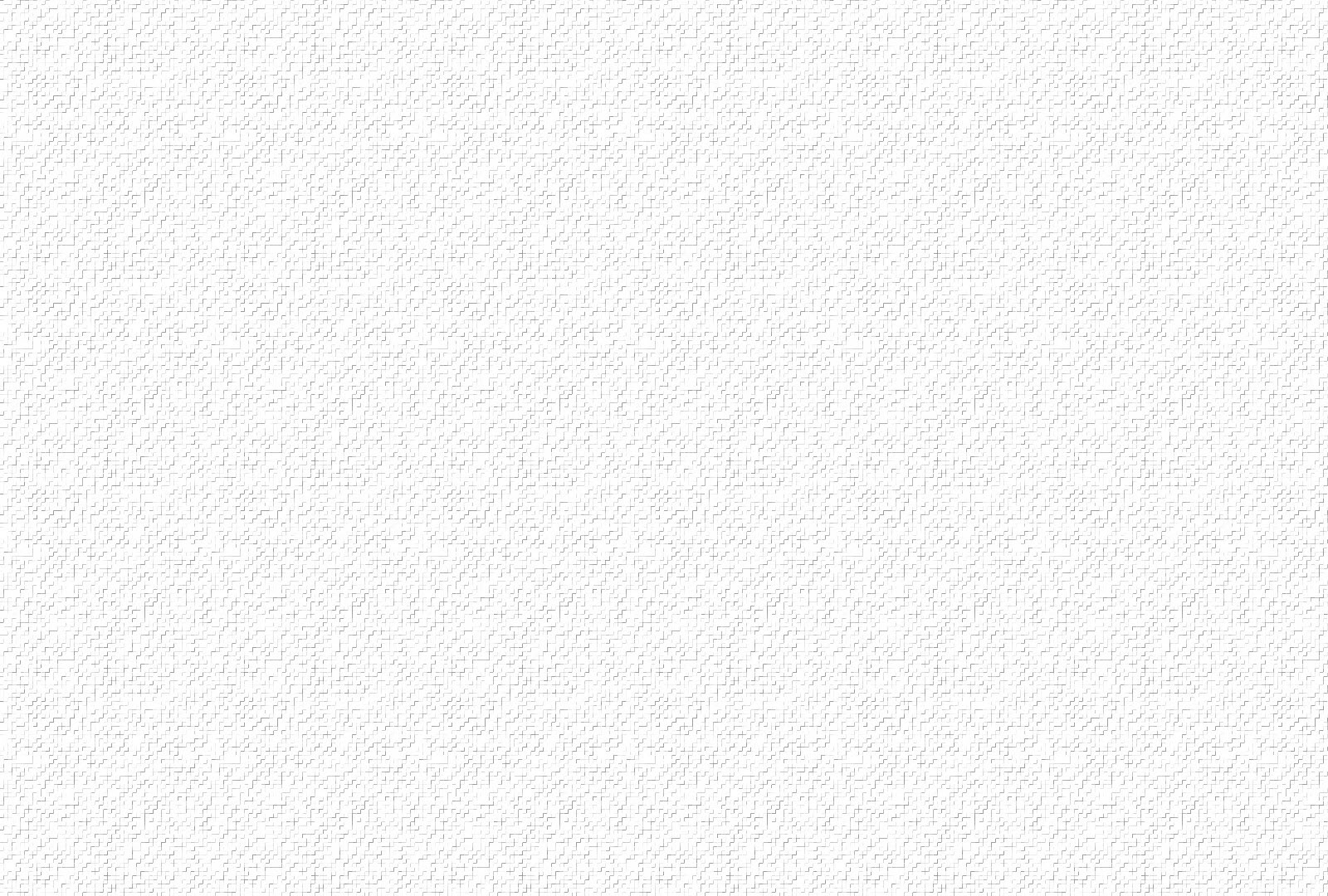 3b. Hằng ngày con gặp được Chúa khi ánh trăng soi đưa lối con đi màn đêm phủ đầy.  Hằng ngày con gặp được Chúa bên ánh điện đường im lìm phố đêm buồn vui phận người.
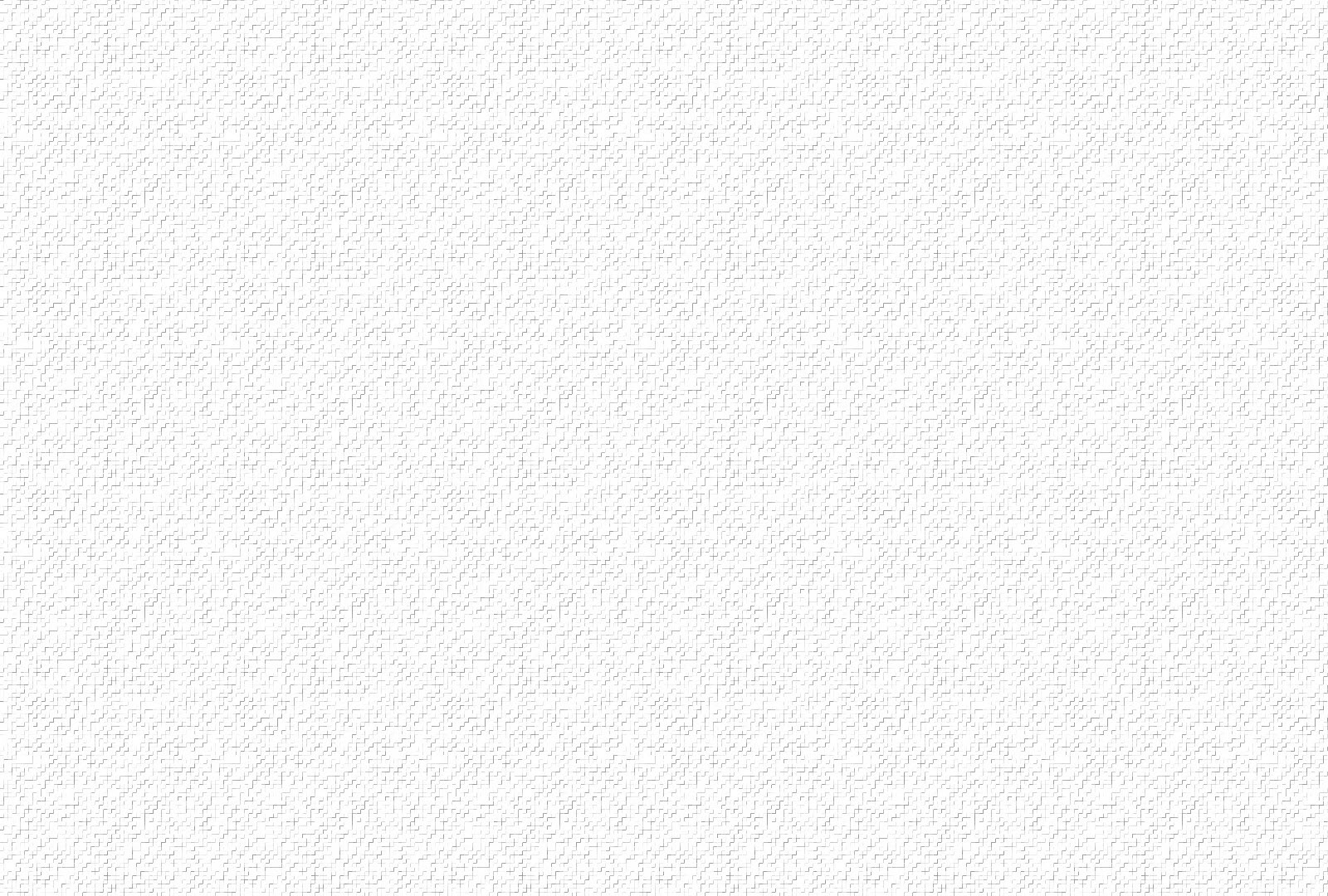 ĐK: Lời Ngài con vẫn nhớ luôn: Ai yêu tha nhân là chính yêu Ngài.  Lời Ngài con đâu dám quên: yêu Ngài là yêu anh em.
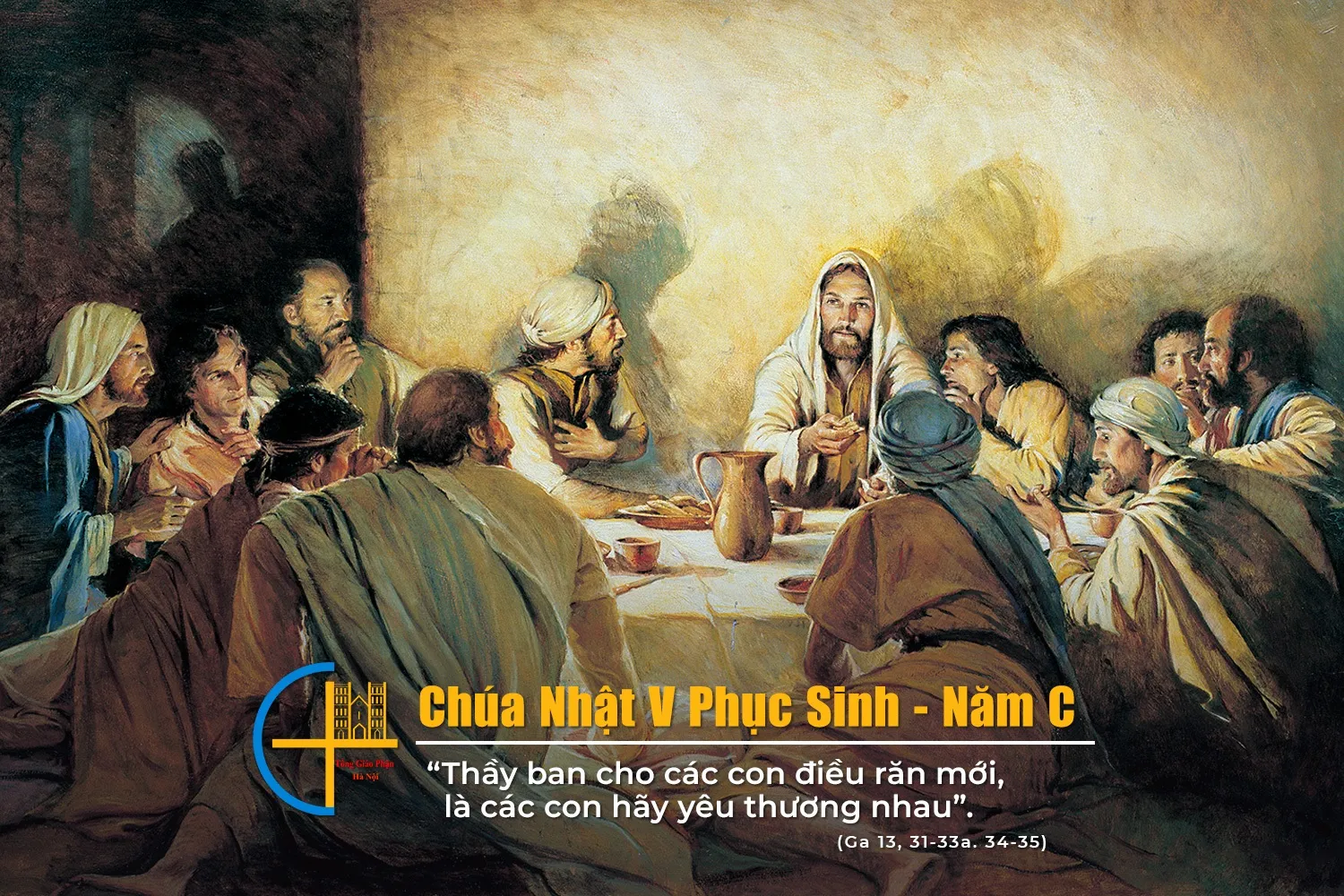 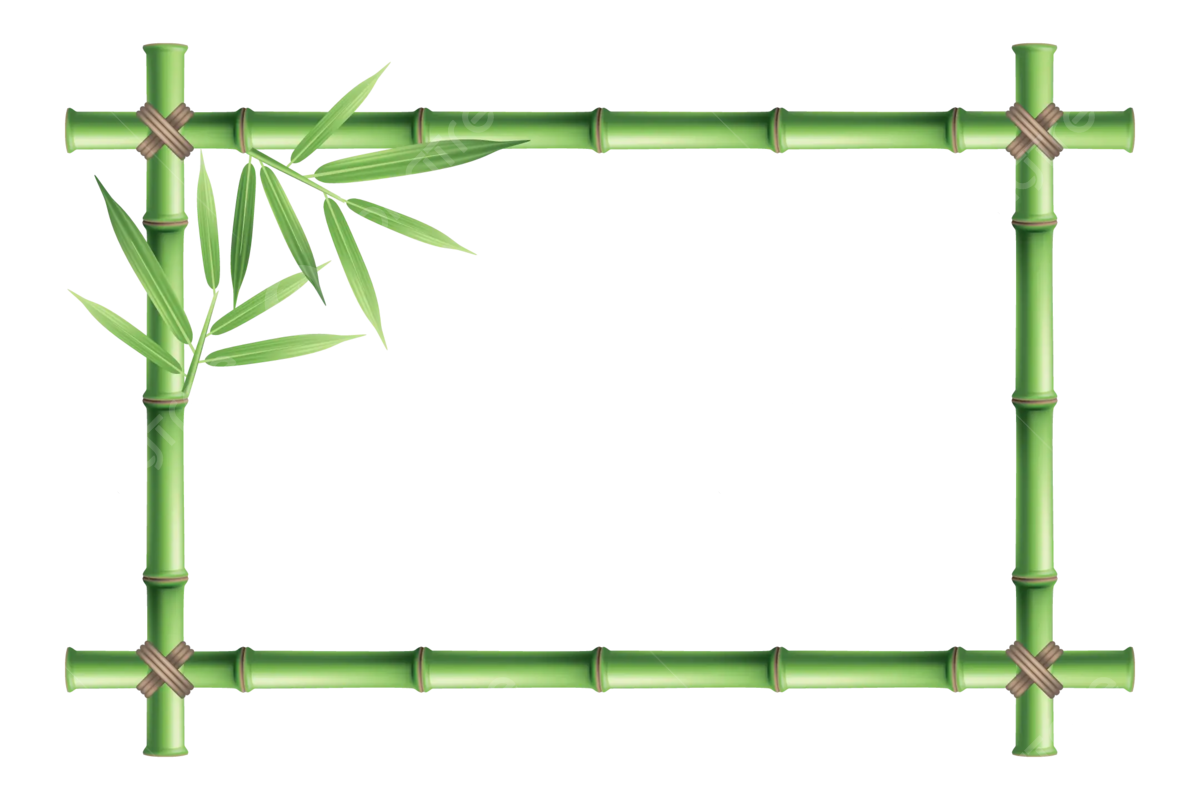 TUNG HÔ NỮ VƯƠNG 
Nguyễn Duy Vi
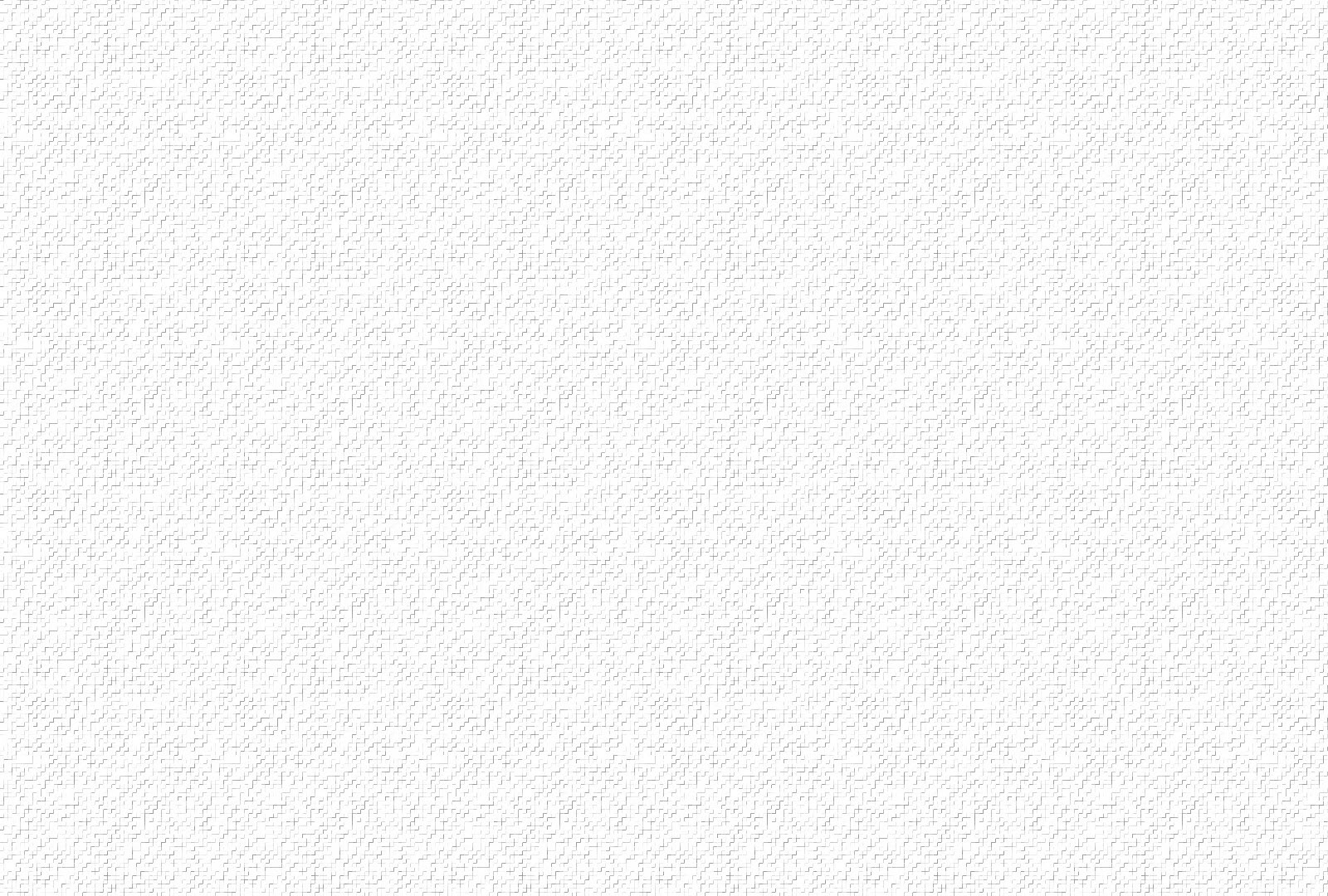 ĐK: Tung hô Nữ Vương cao sáng hiển vinh! Ôi Mẹ khiết trinh! Tình lân ái hằng thương khắp người thế. Xin cho chúng con xa chốn trùng khơi. An bình, sáng tươi! Lời hoan hỉ còn vang khắp muôn đời.
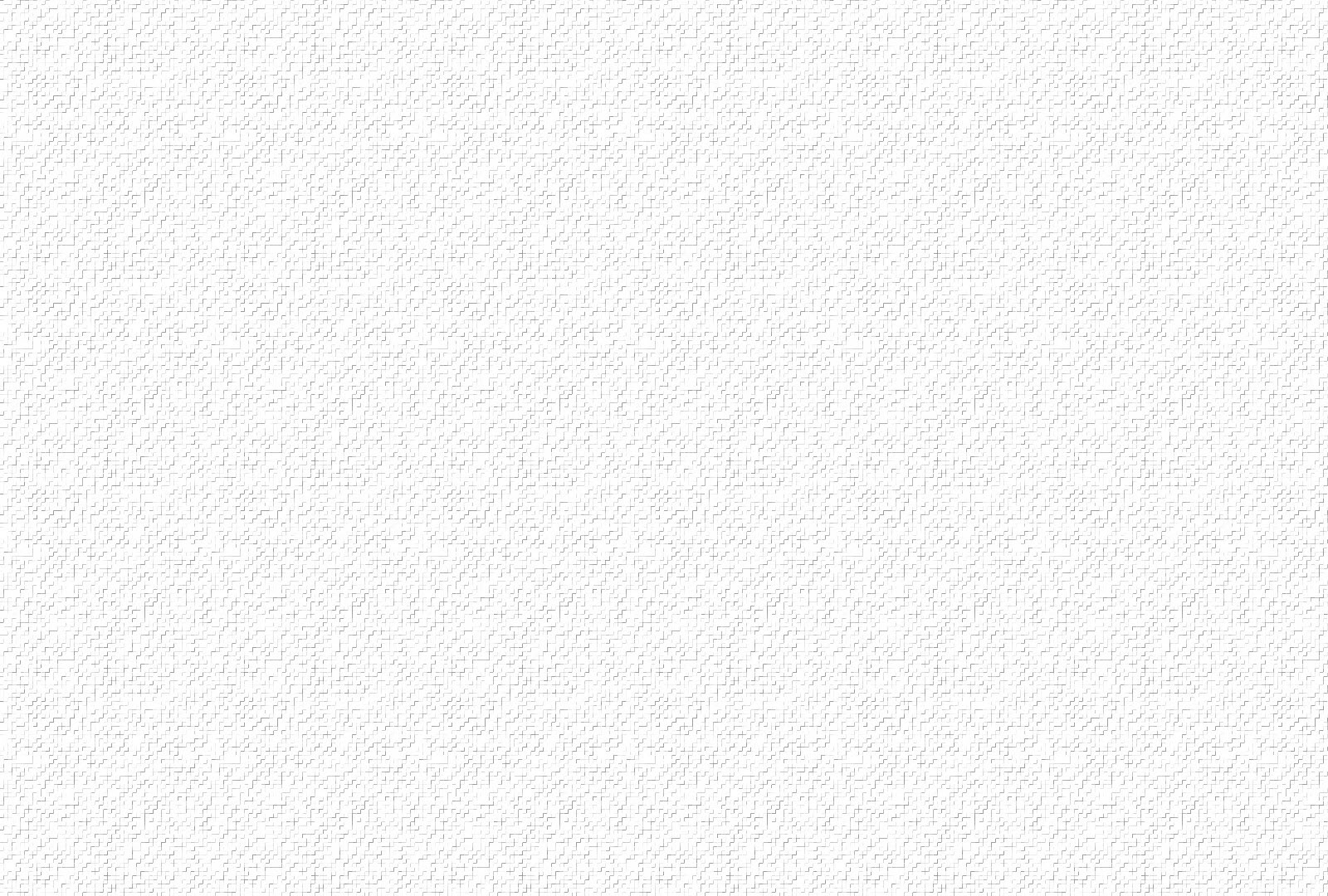 1. Nơi huy hoàng thiều quang các Thánh cùng ca hát, Hoà kính Nữ Vương chín tầng lưu luyến. Cao ngự toà cực sang xuống phúc lành lai láng, Hùng vĩ sắc hương lẫy lừng uy quyền.
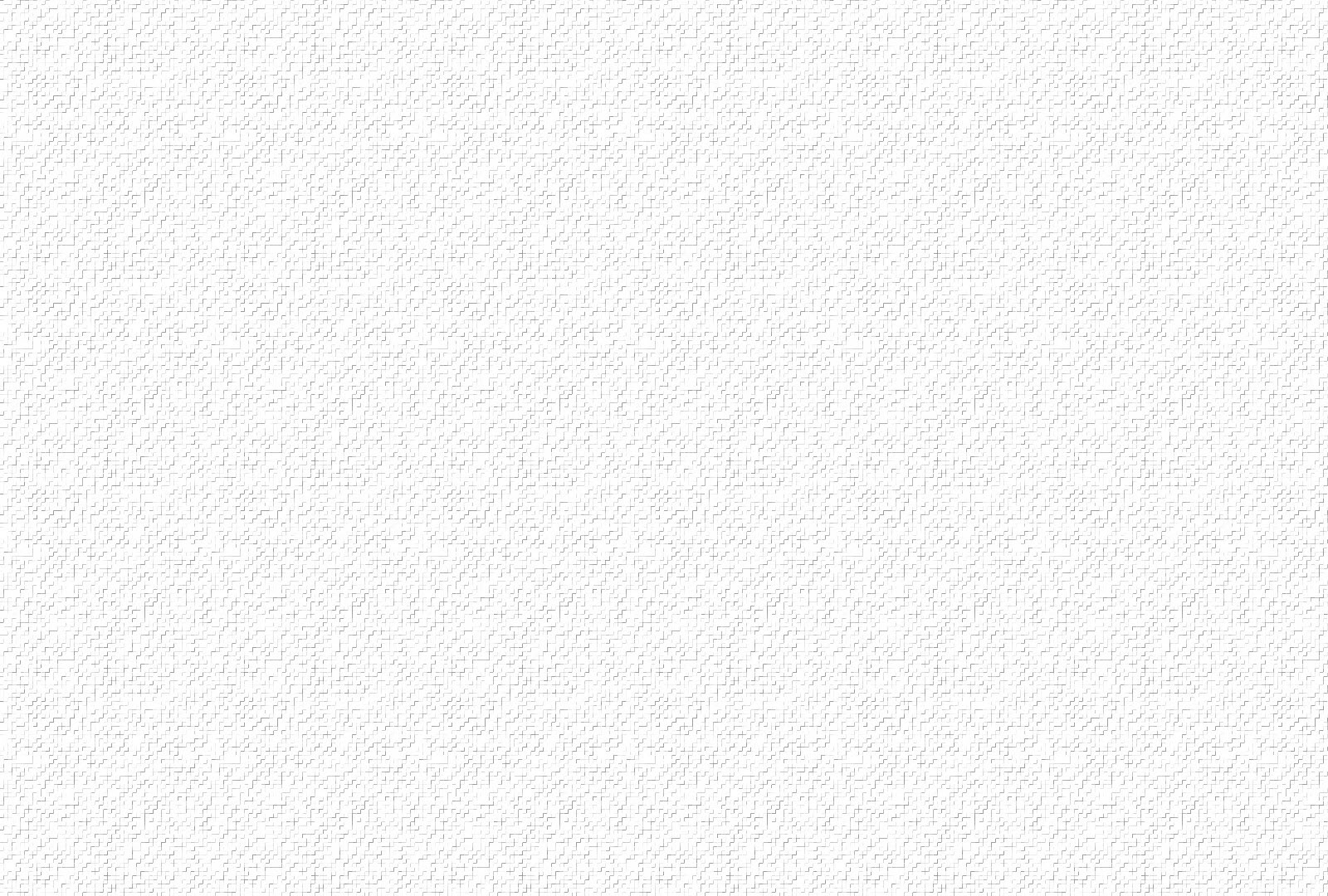 ĐK: Tung hô Nữ Vương cao sáng hiển vinh! Ôi Mẹ khiết trinh! Tình lân ái hằng thương khắp người thế. Xin cho chúng con xa chốn trùng khơi. An bình, sáng tươi! Lời hoan hỉ còn vang khắp muôn đời.
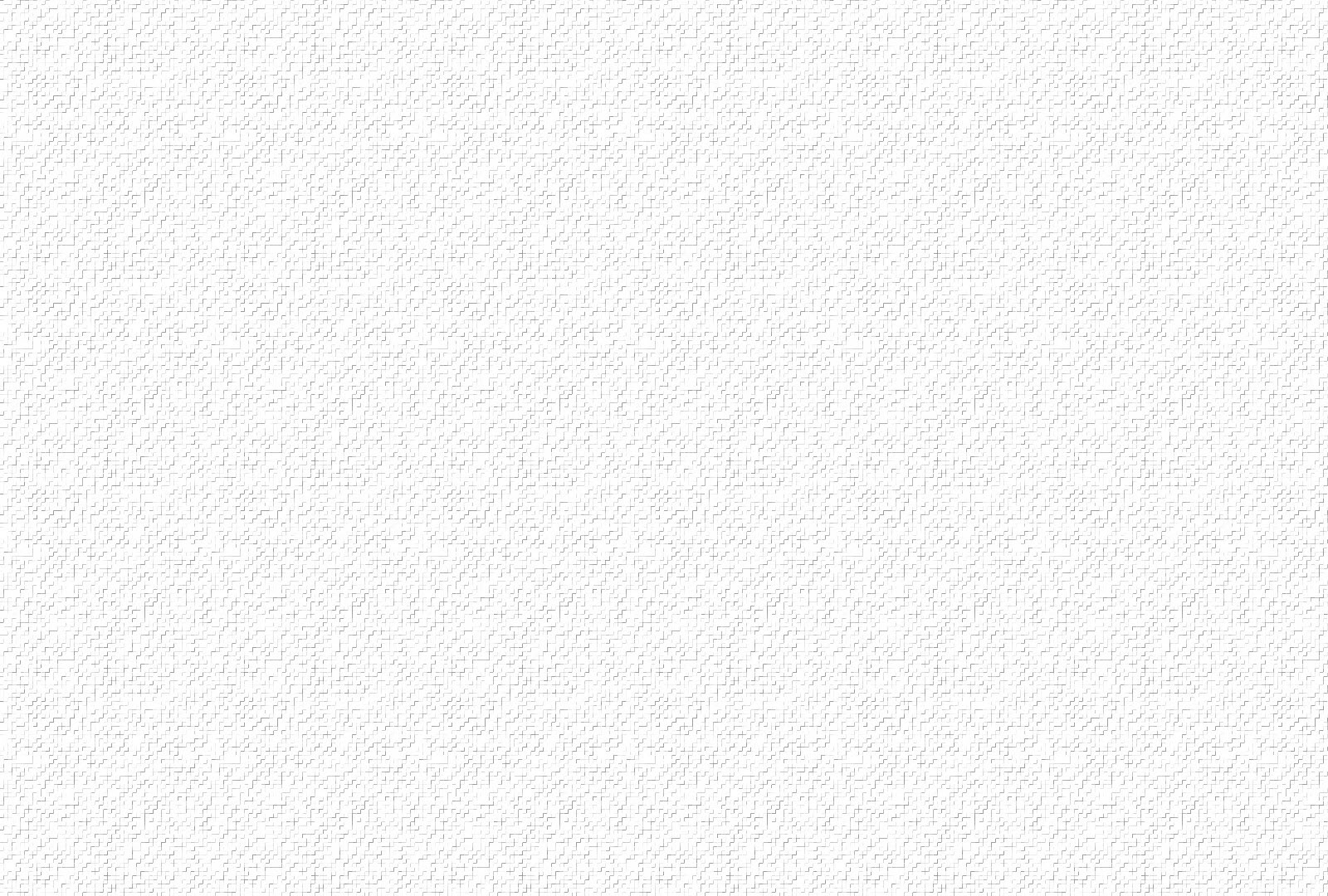 2. Xưa bởi ngành Jes-se thắm nở mầu xinh tốt, Lưu tiếng vẻ vang chức Mẹ Thiên Chúa. Muôn điệu nhạc hỉ hoan xướng kính Mẹ không ngớt, Trông đến chúng dân hãy còn lưu đày.
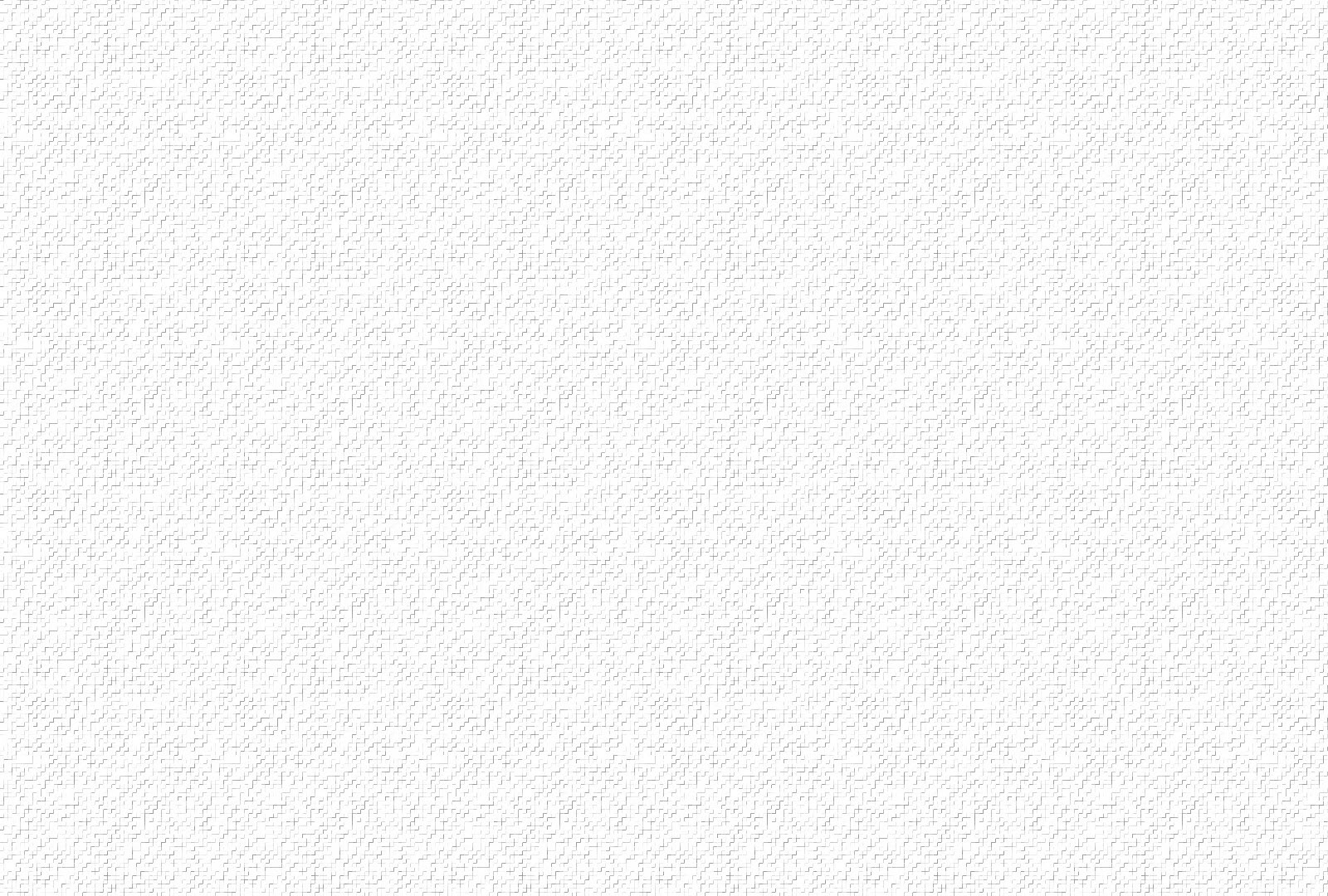 ĐK: Tung hô Nữ Vương cao sáng hiển vinh! Ôi Mẹ khiết trinh! Tình lân ái hằng thương khắp người thế. Xin cho chúng con xa chốn trùng khơi. An bình, sáng tươi! Lời hoan hỉ còn vang khắp muôn đời.
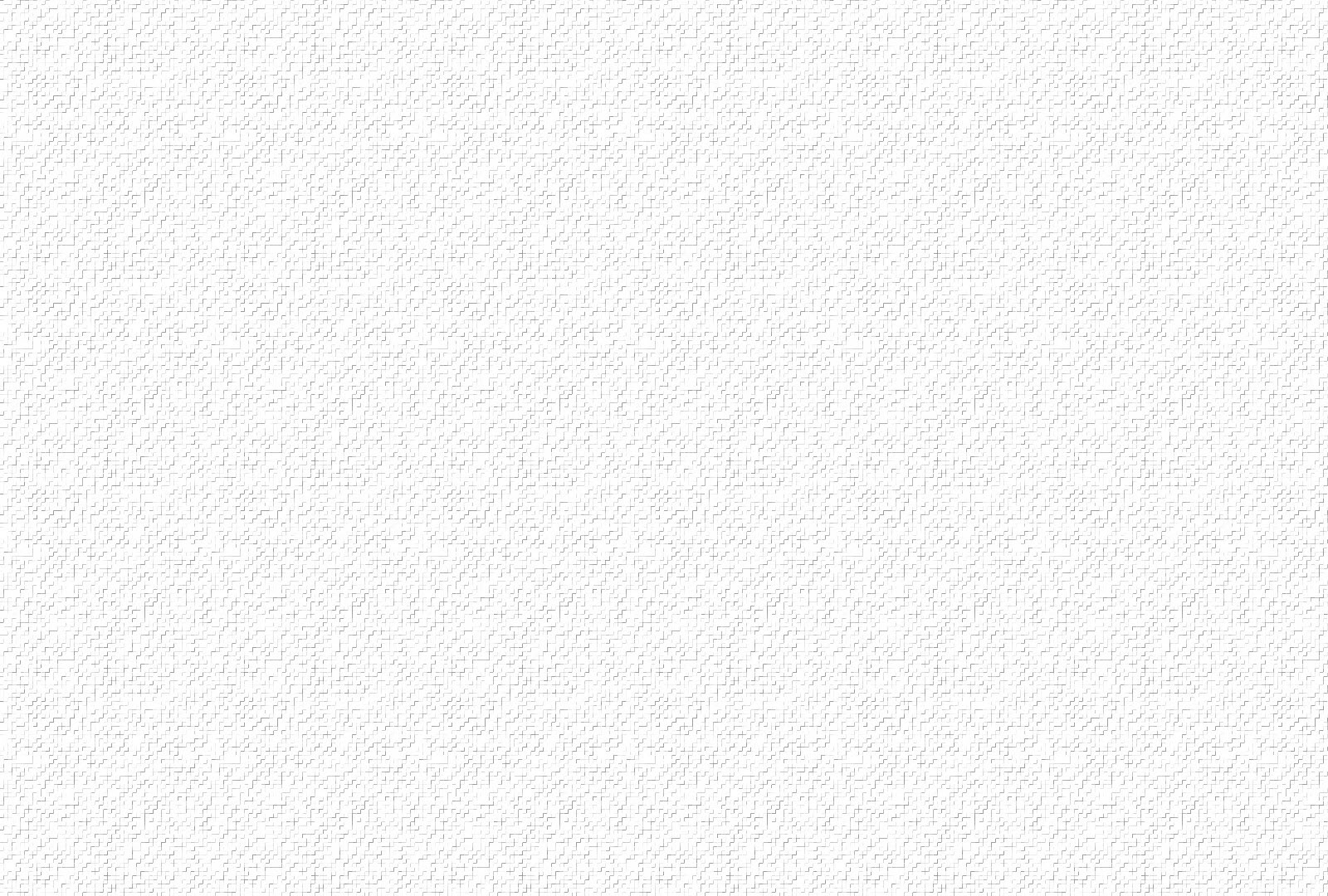 3. Vui mừng Is-ra-el, phúc đức thành ánh sáng! Sung sướng bốn phương hướng về kêu khấn. Xin cho lòng con thơ kính mến Mẹ nhân ái, Nương náu bóng Mẹ tới ngày vui vầy.
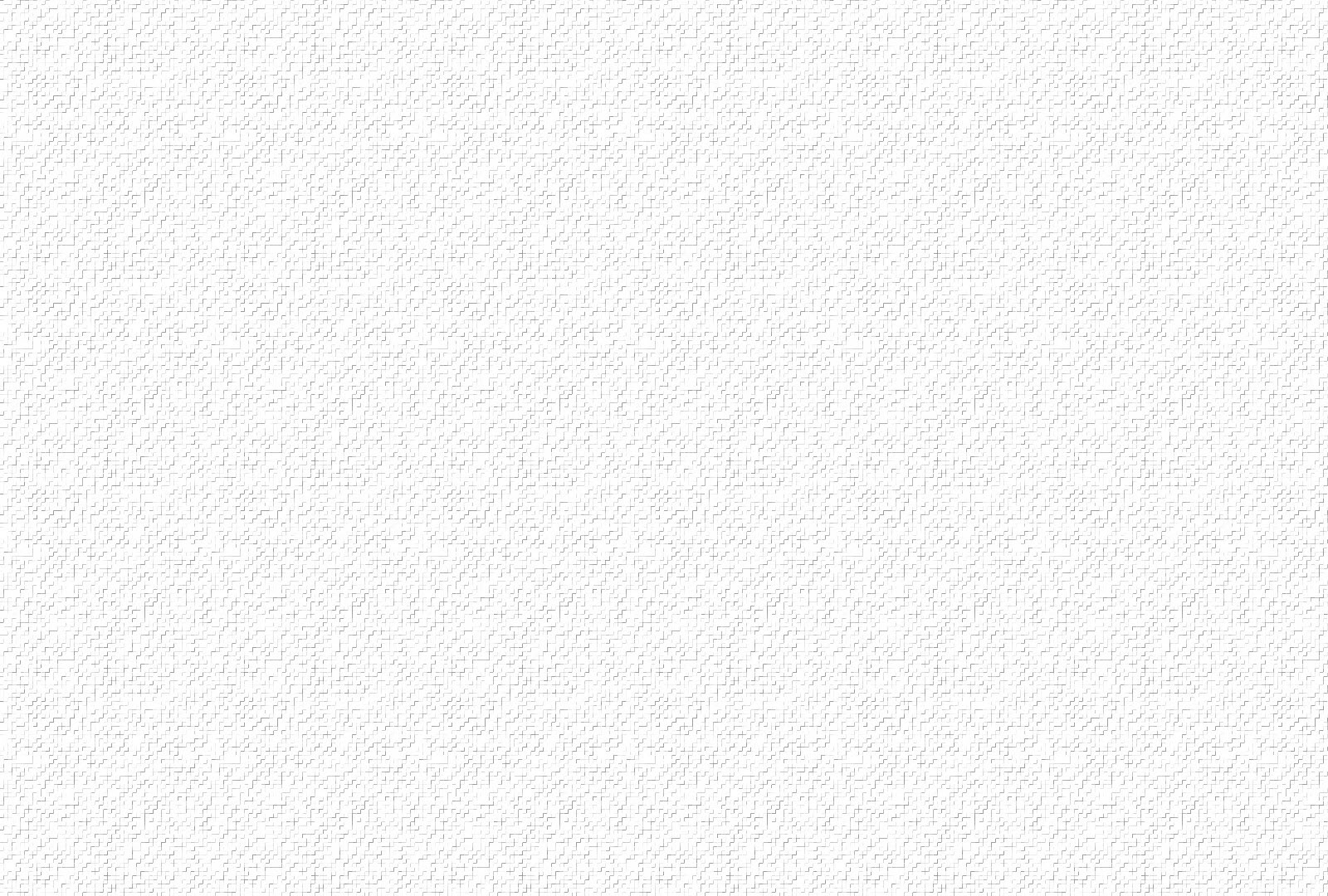 ĐK: Tung hô Nữ Vương cao sáng hiển vinh! Ôi Mẹ khiết trinh! Tình lân ái hằng thương khắp người thế. Xin cho chúng con xa chốn trùng khơi. An bình, sáng tươi! Lời hoan hỉ còn vang khắp muôn đời.
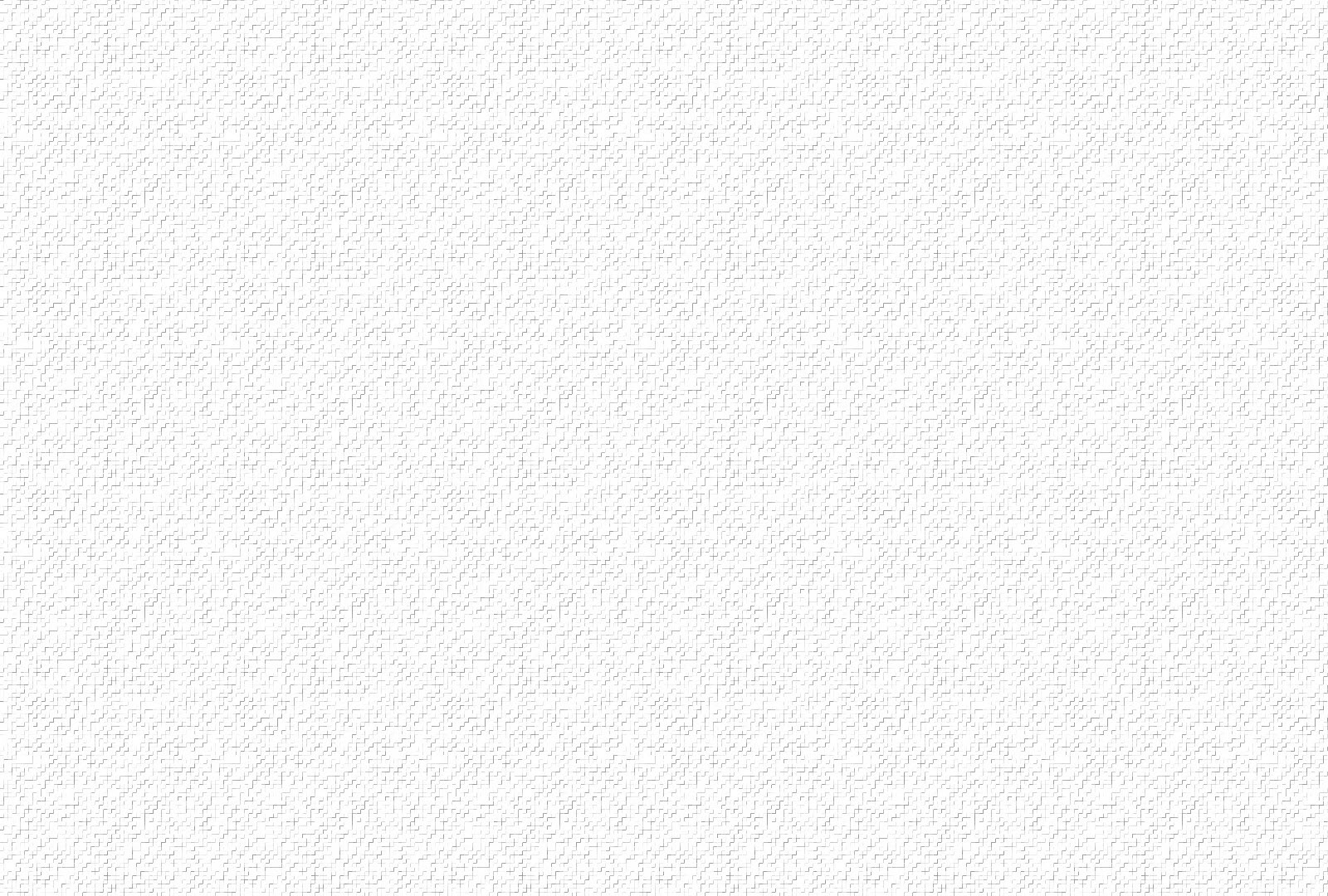 4. Như con thuyền trên khơi đón ánh vàng soi lối, Con đón ánh Mẹ giữa trời tăm tối. Cho muôn tâm hồn lầm than chóng thấy ngày quang sáng, Non nước mến yêu thấy ngày huy hoàng.
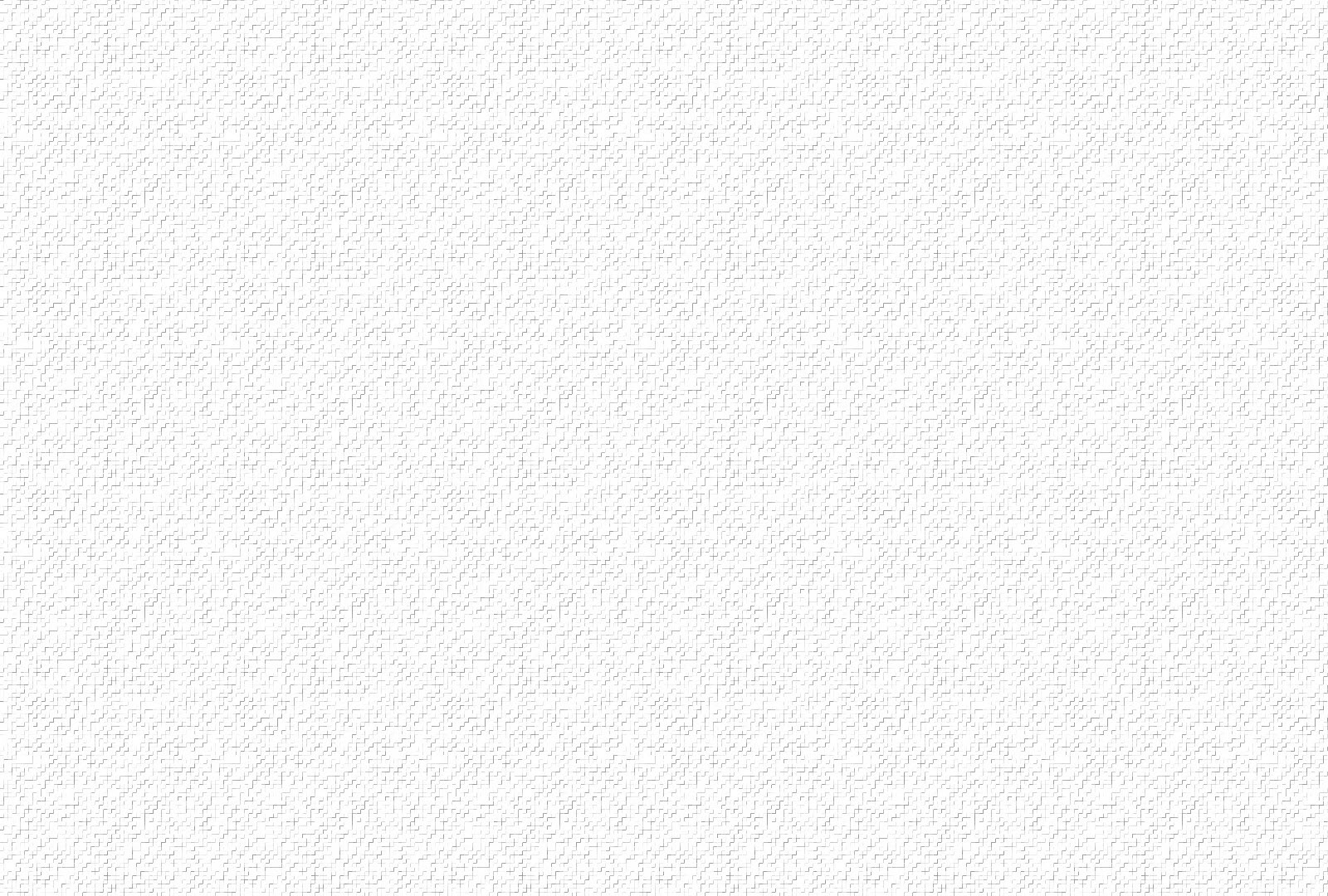 ĐK: Tung hô Nữ Vương cao sáng hiển vinh! Ôi Mẹ khiết trinh! Tình lân ái hằng thương khắp người thế. Xin cho chúng con xa chốn trùng khơi. An bình, sáng tươi! Lời hoan hỉ còn vang khắp muôn đời.
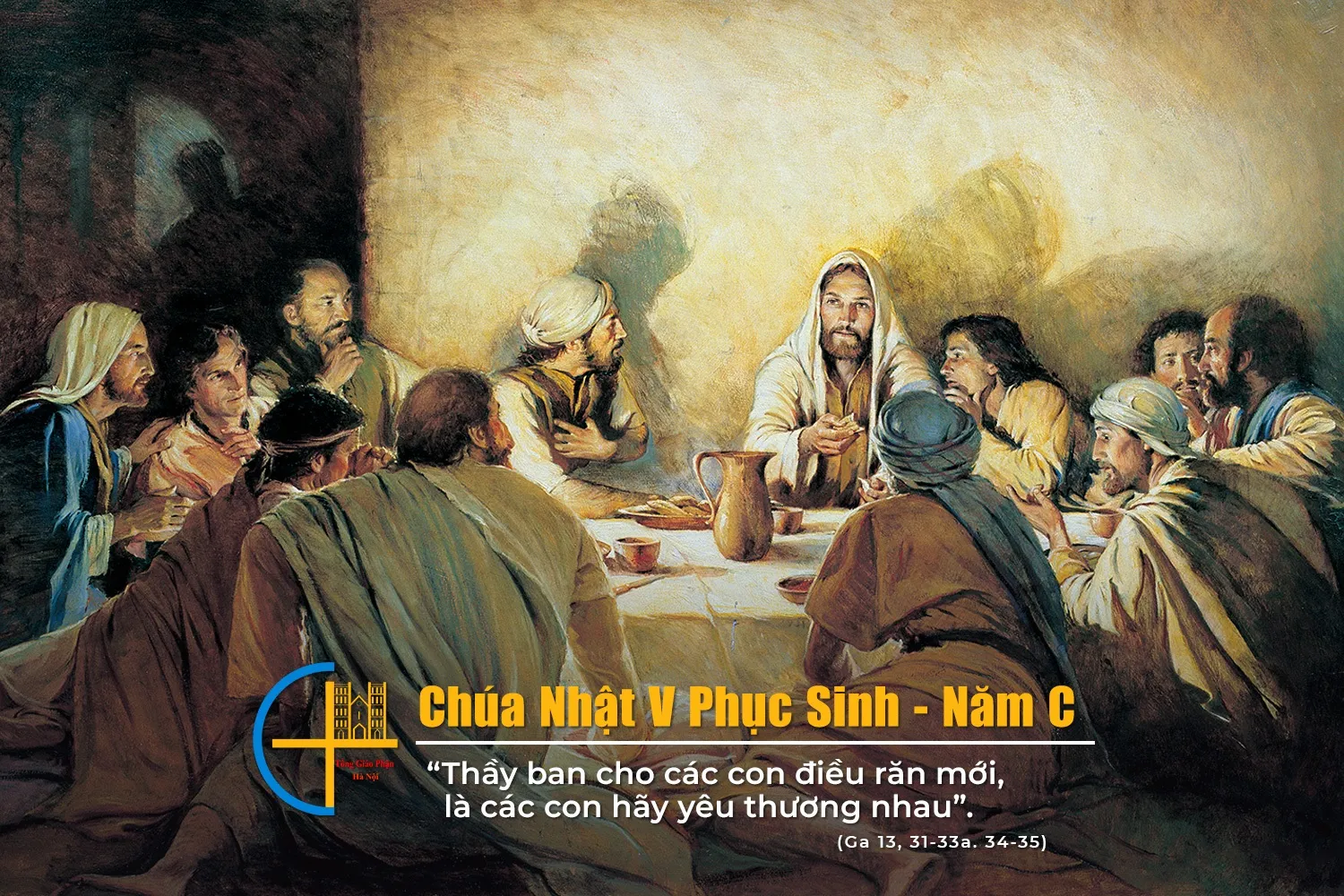